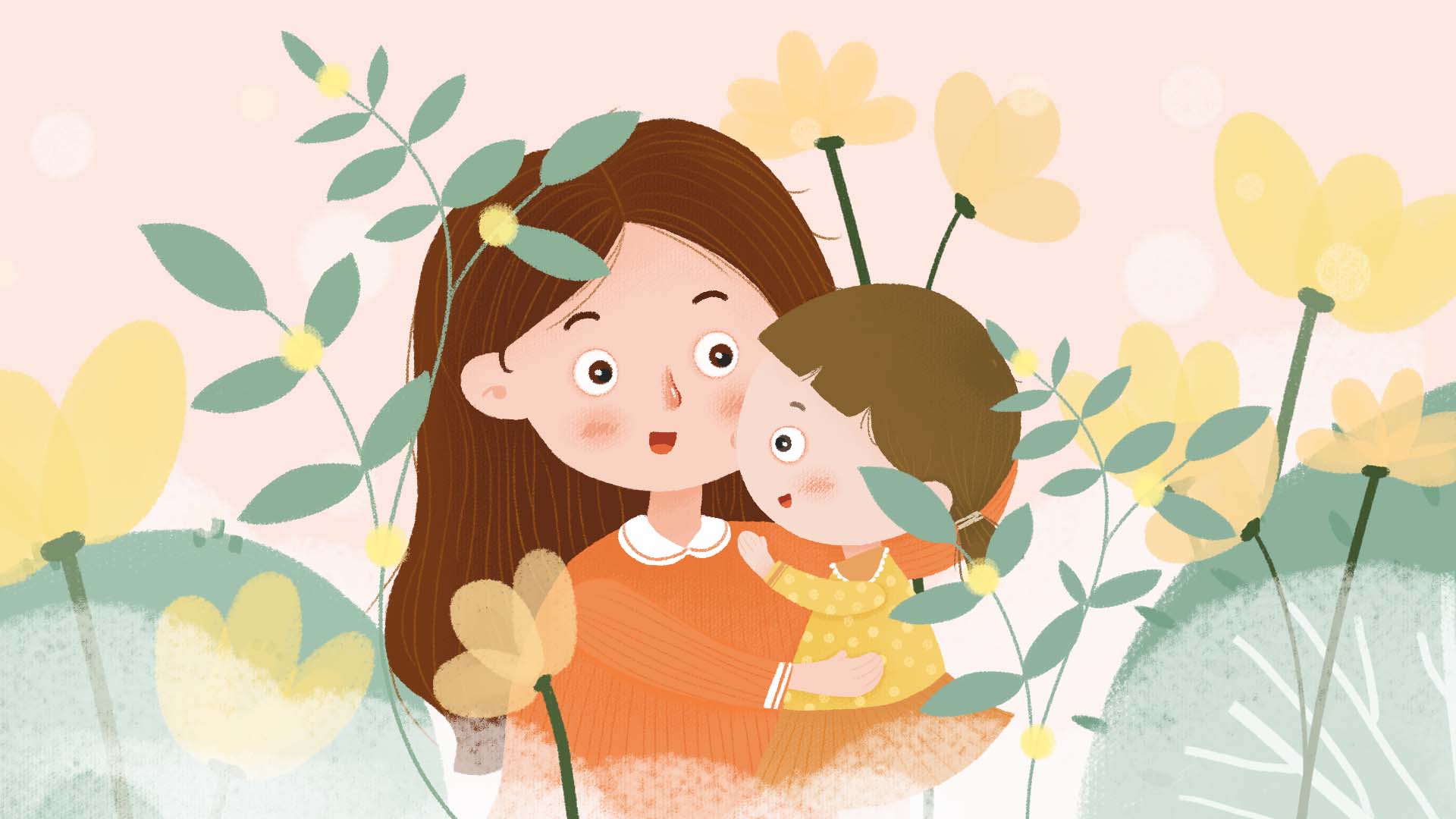 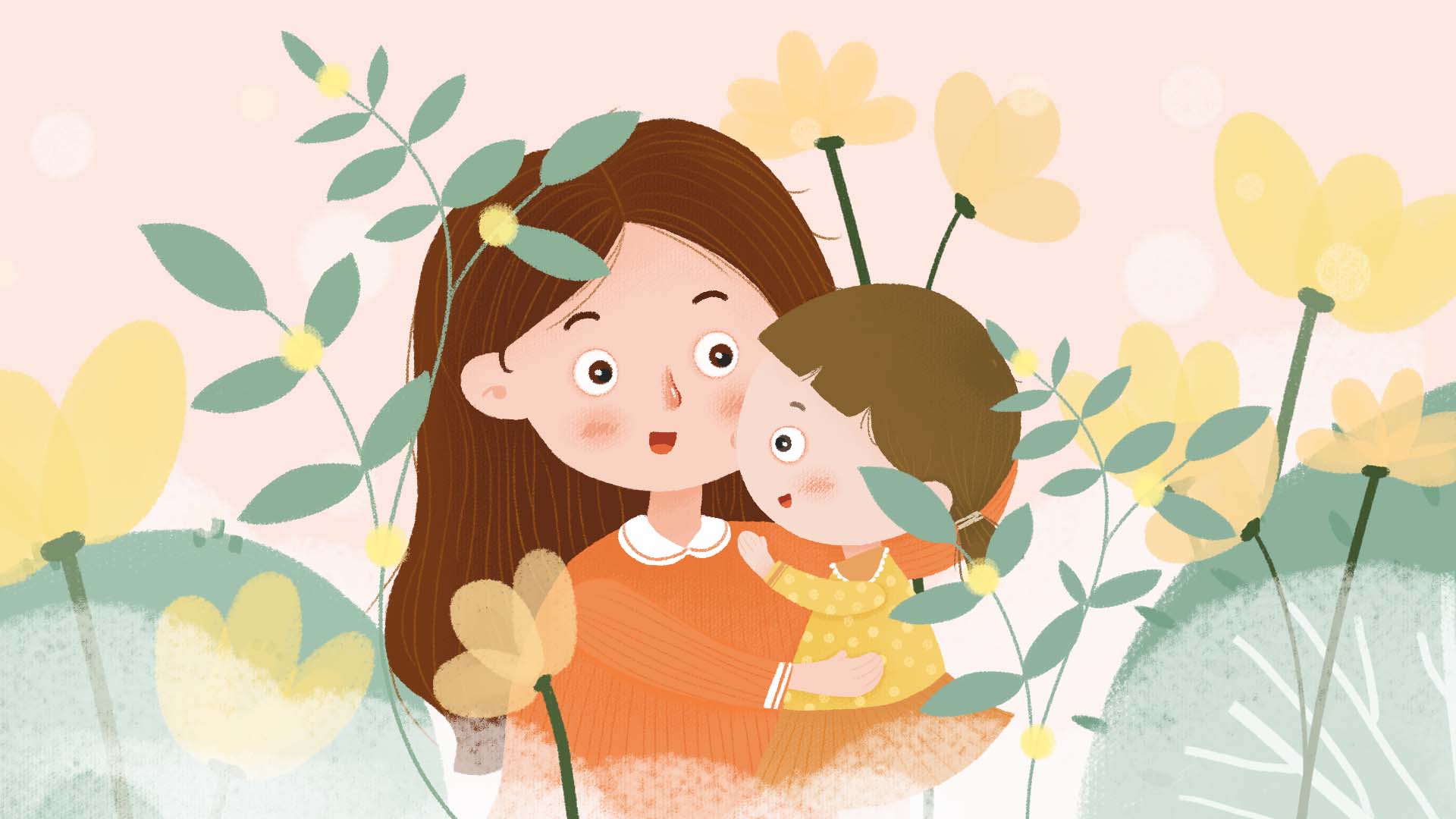 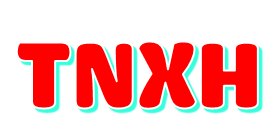 Bài 1 – Tiết 2
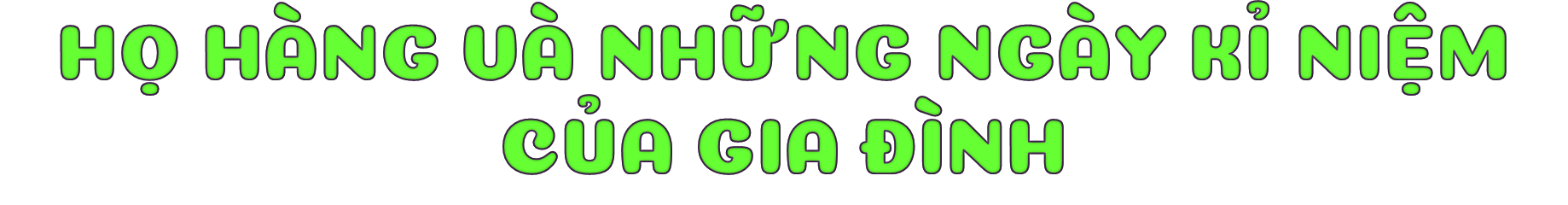 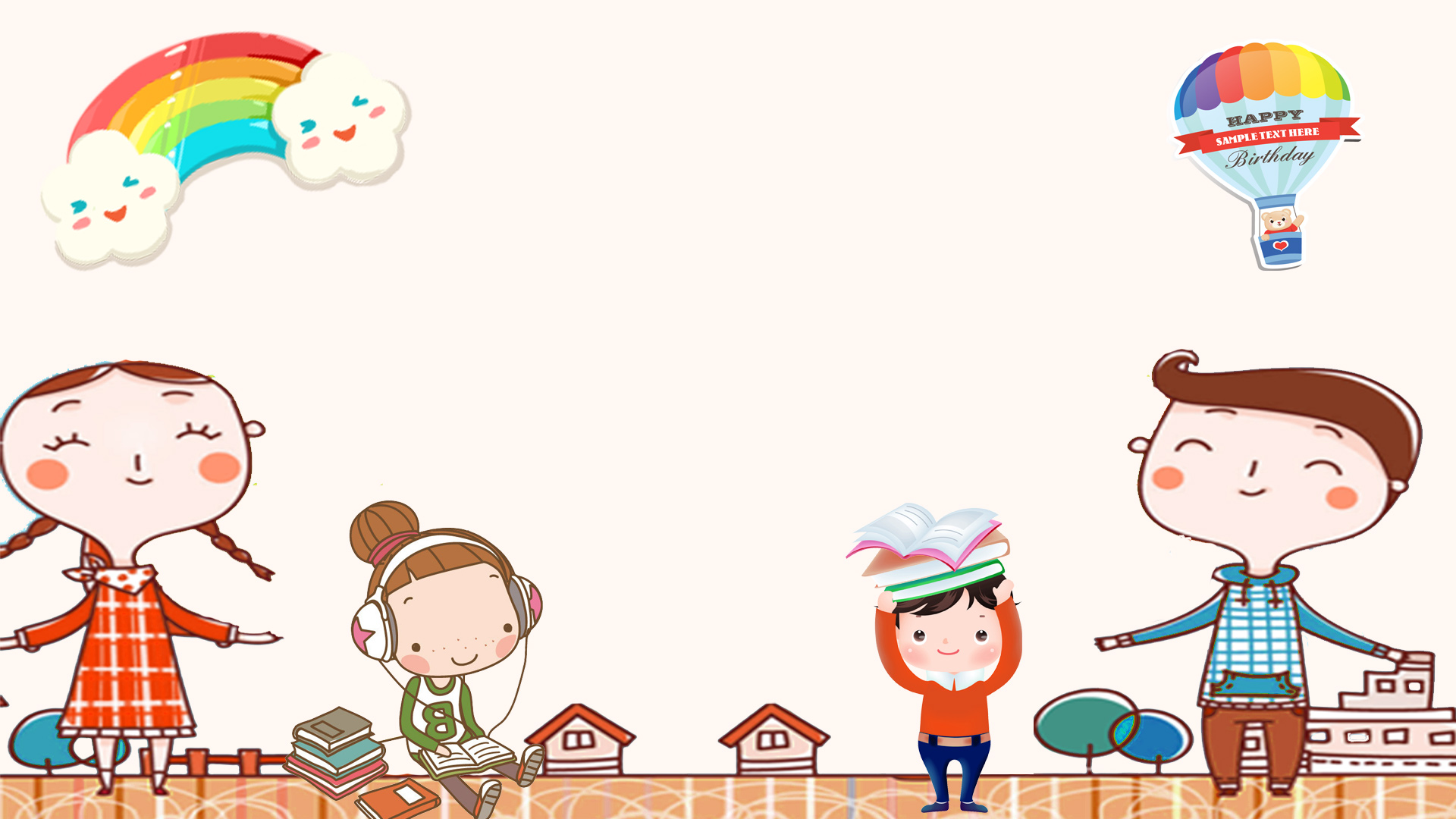 Thực hành
1. Kể tên một số thành viên trong gia đình bên nội, bên ngoại
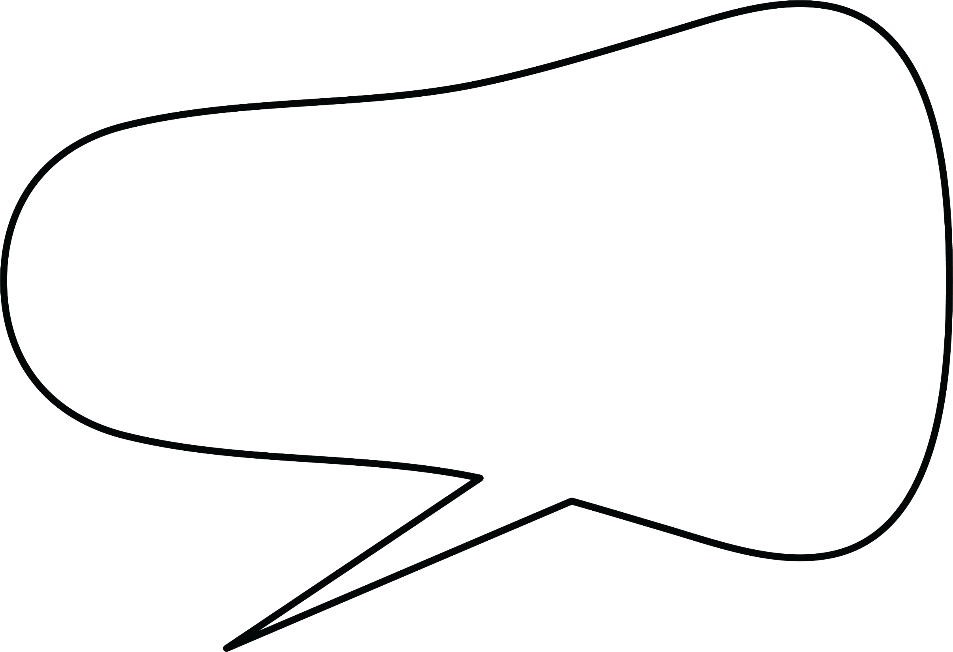 Em hãy kể tên một số thành viên trong gia đình bên nội, bên ngoại của em.
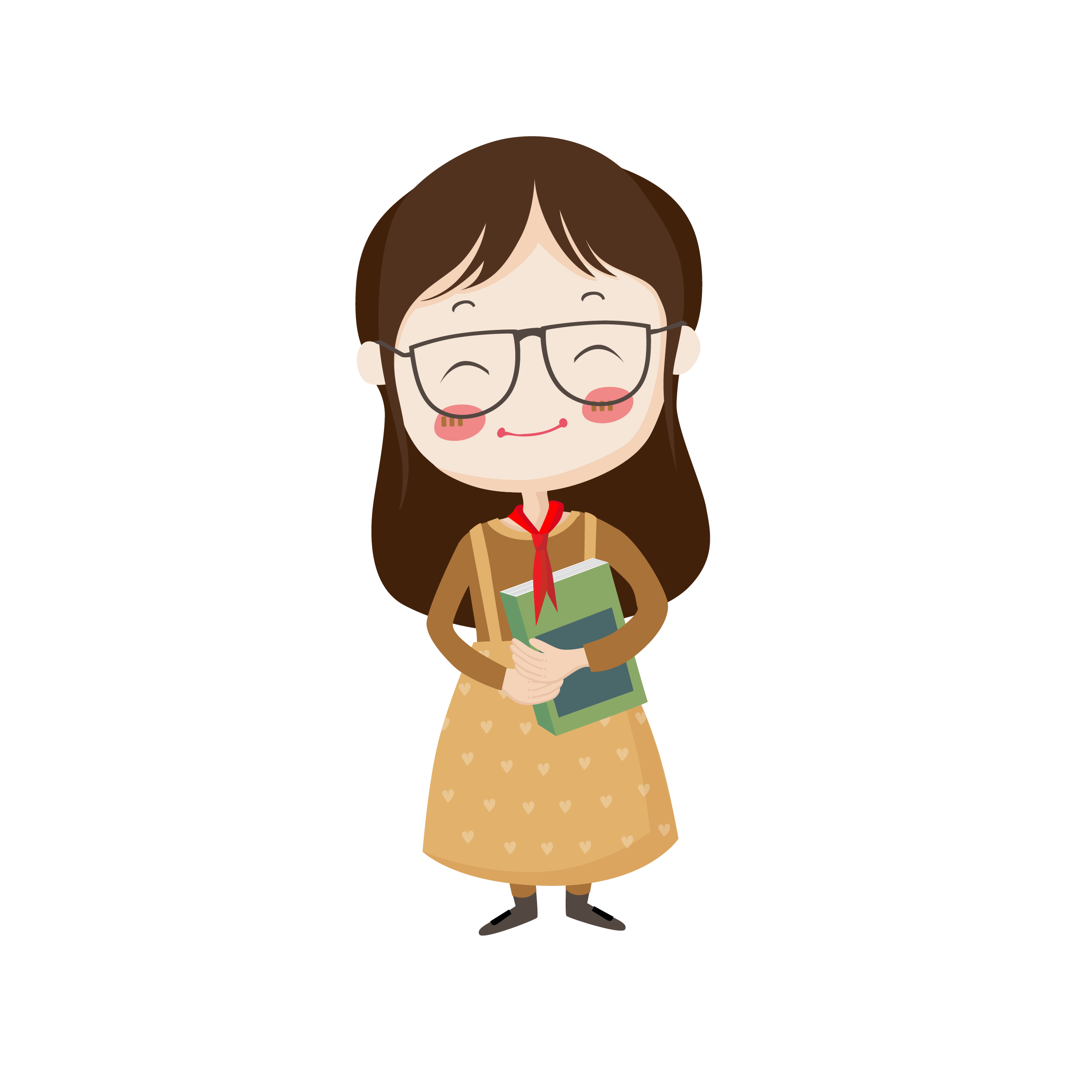 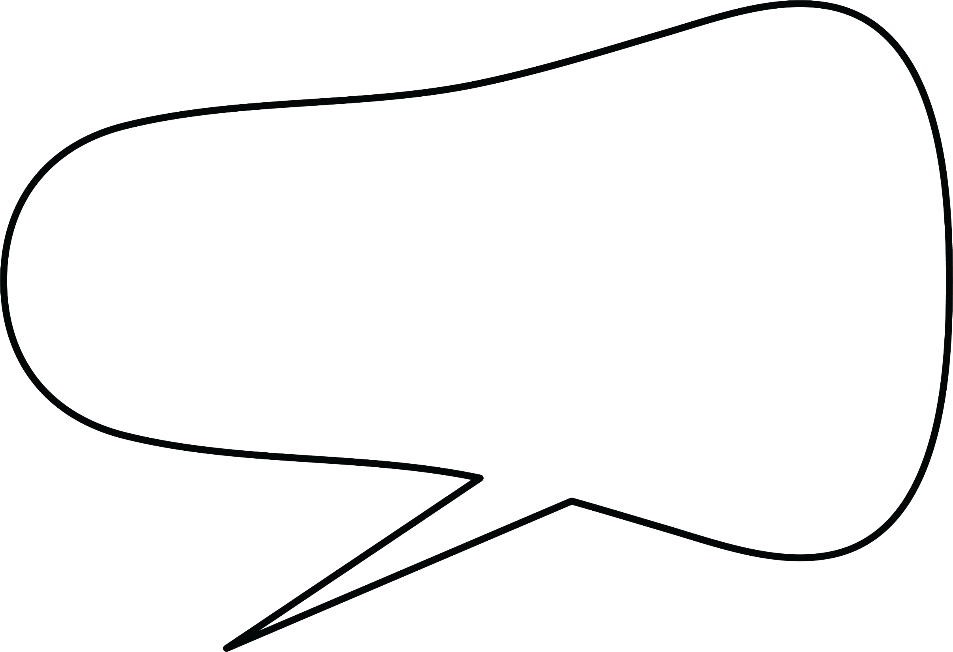 Vì sao lại xưng hô như vậy?
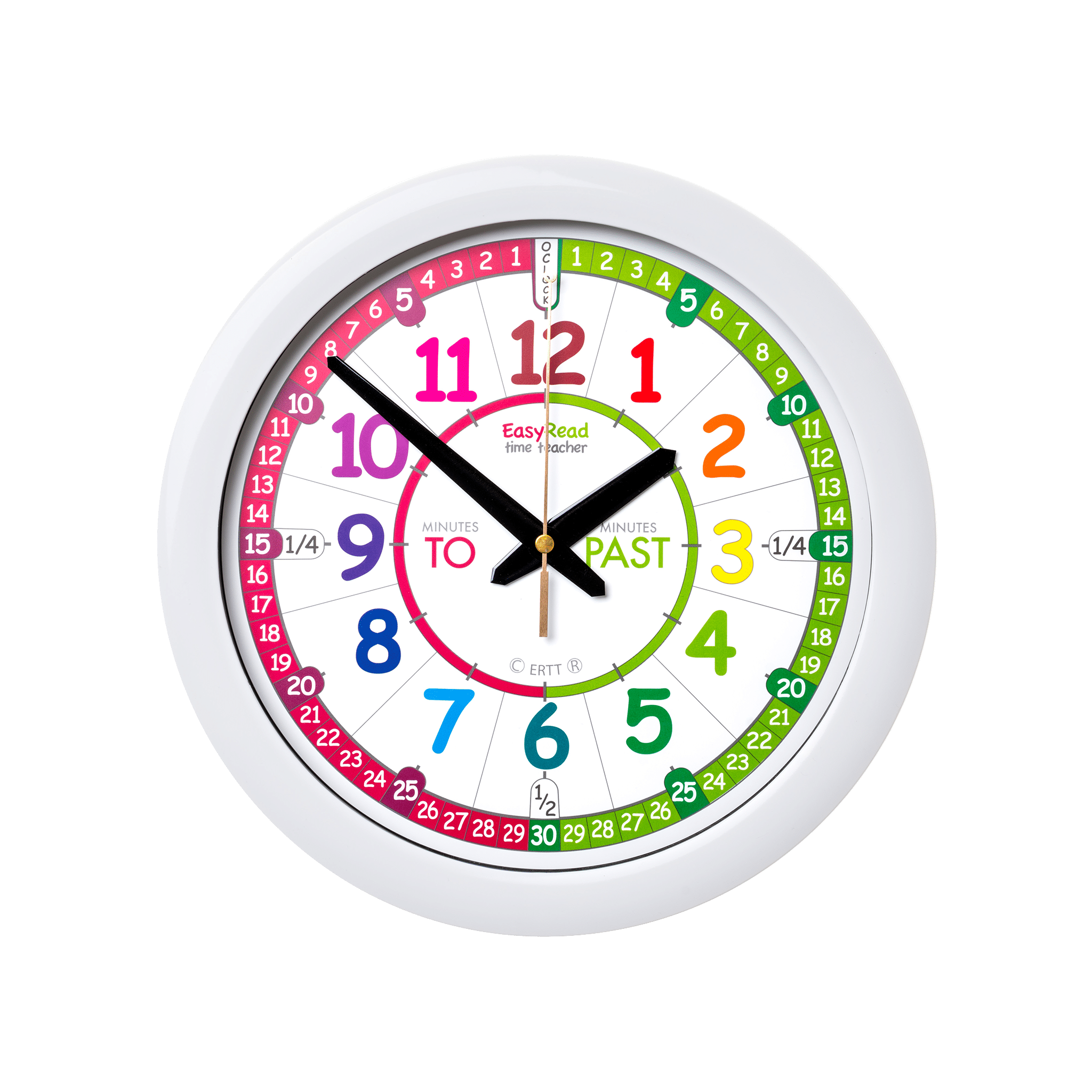 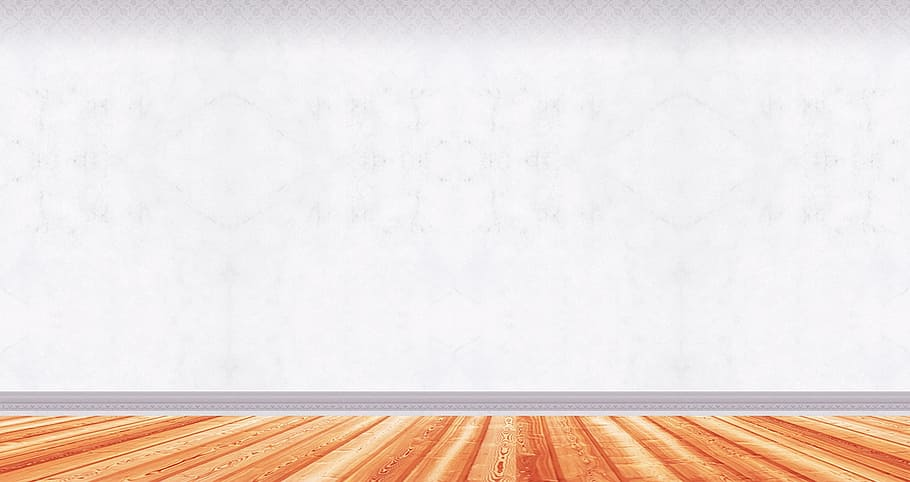 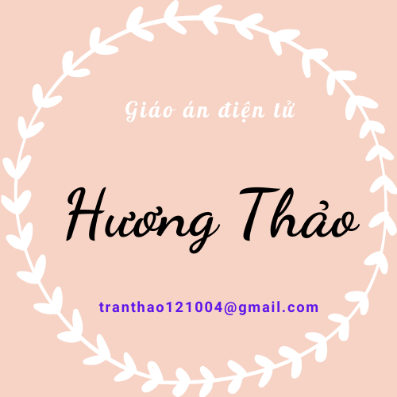 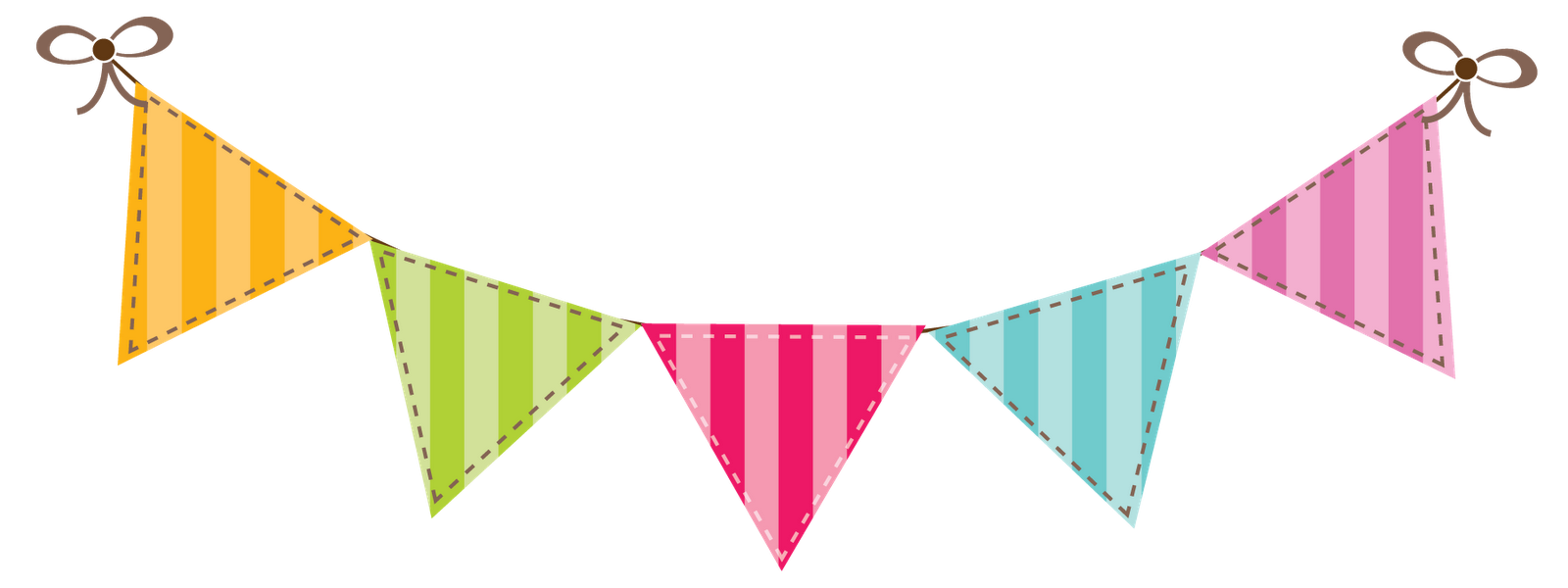 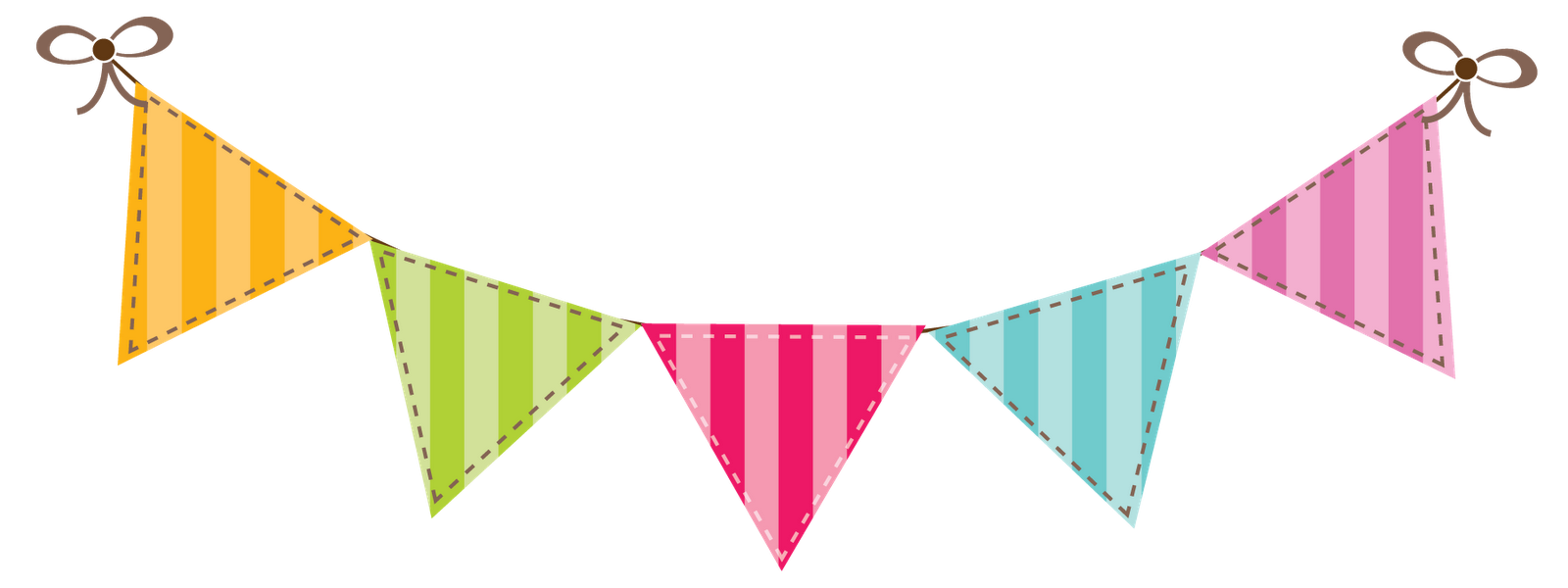 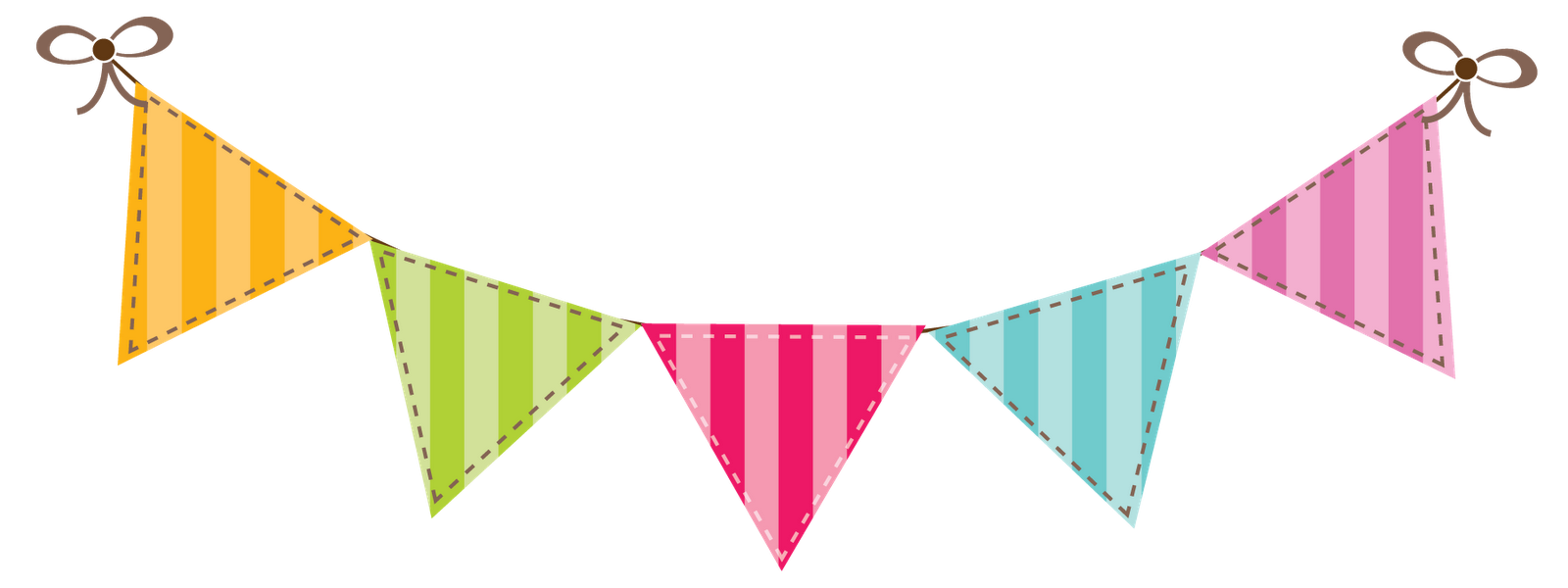 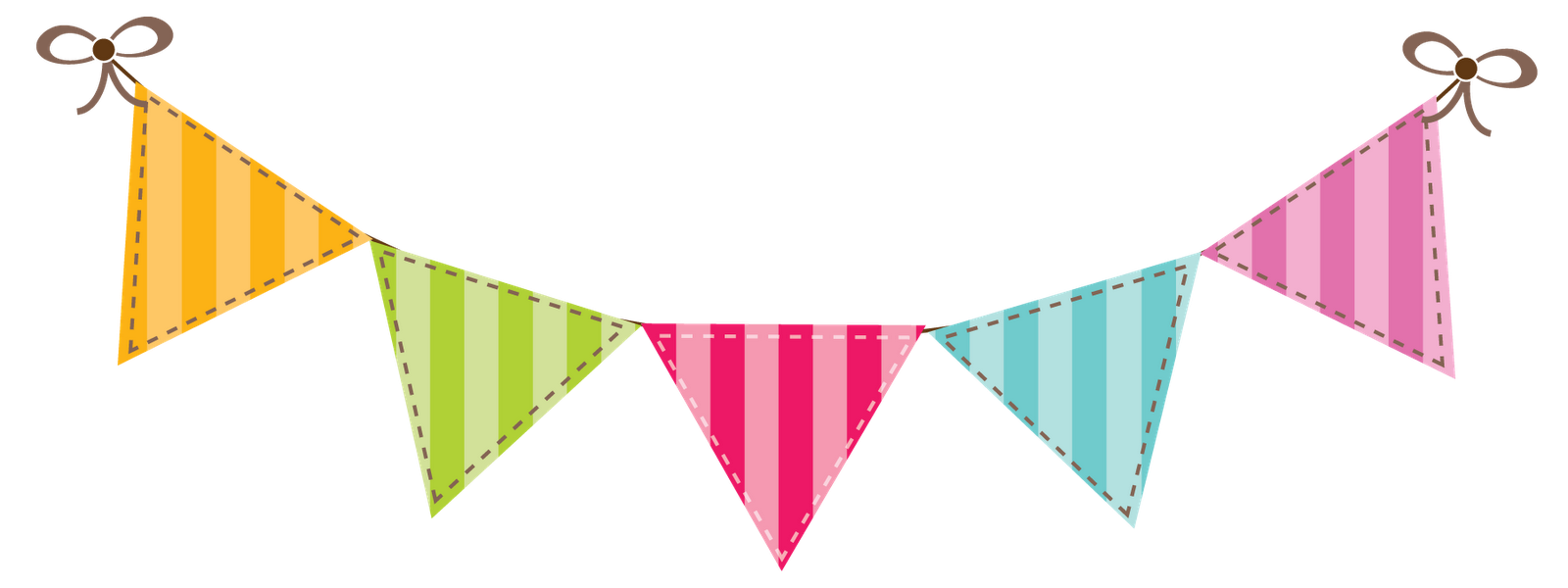 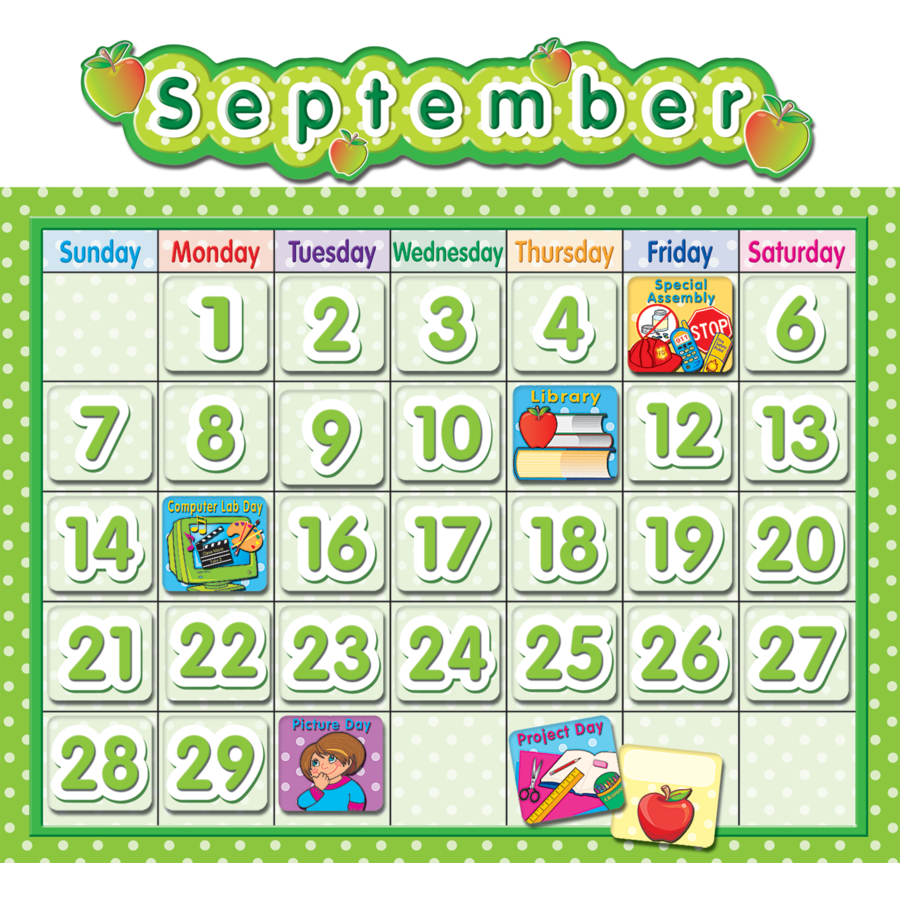 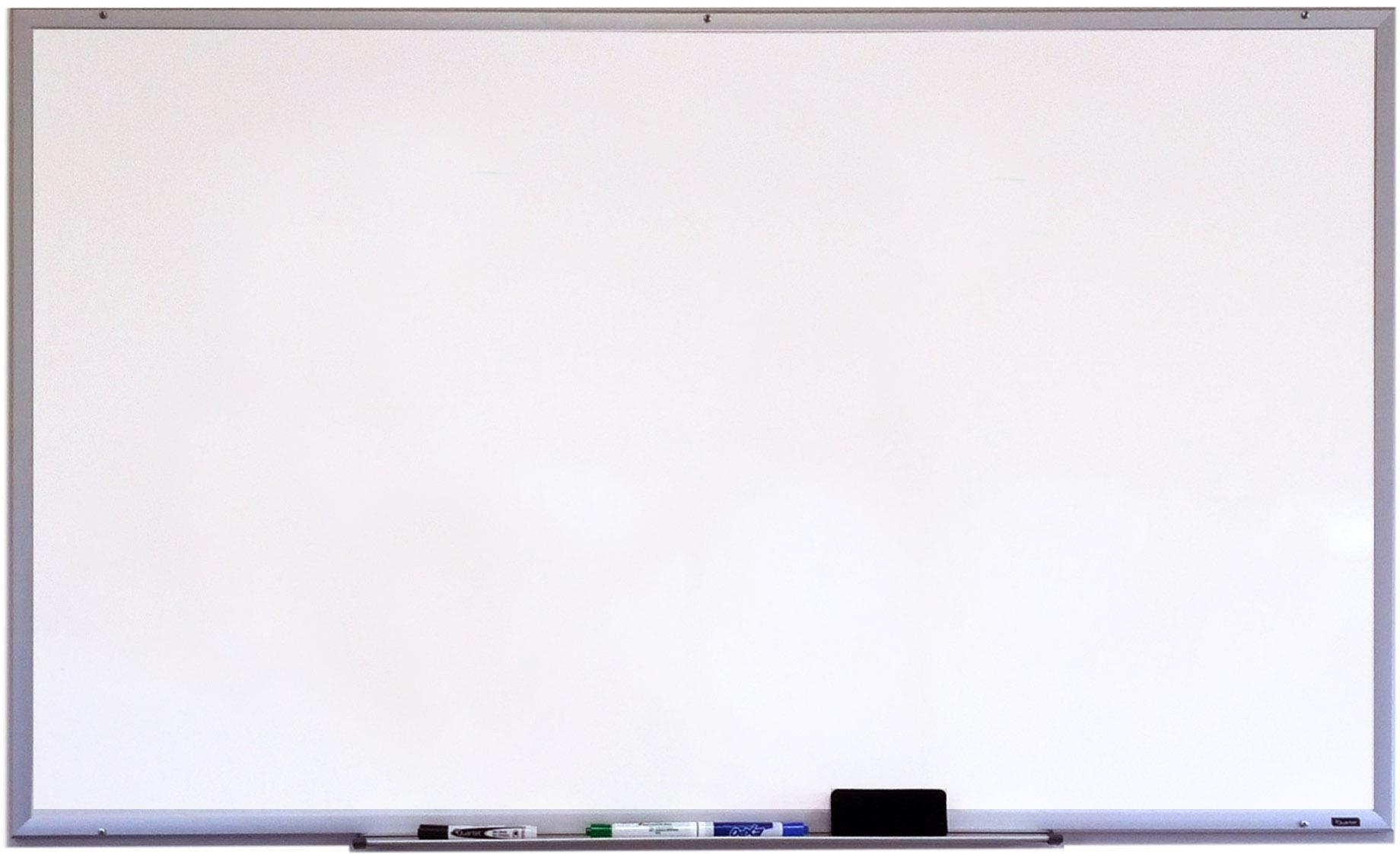 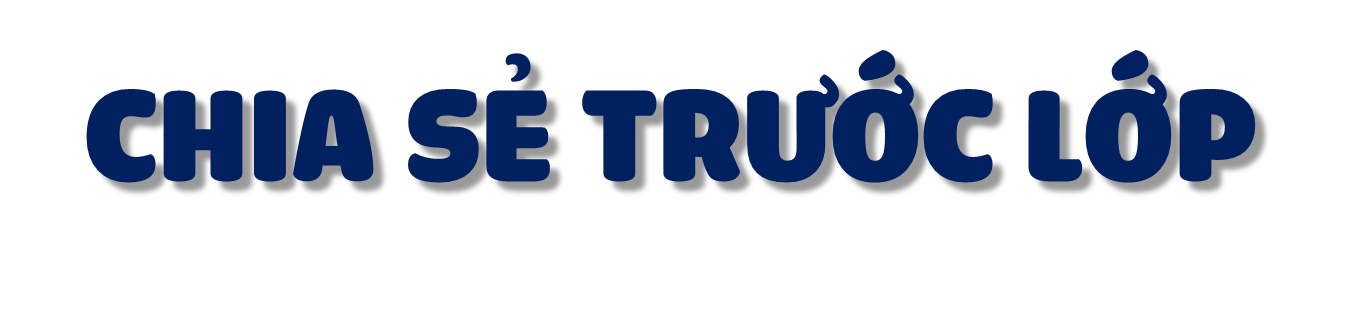 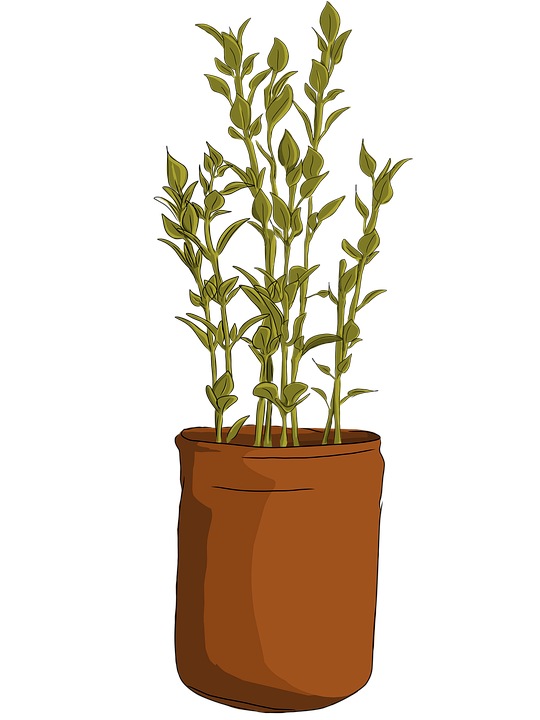 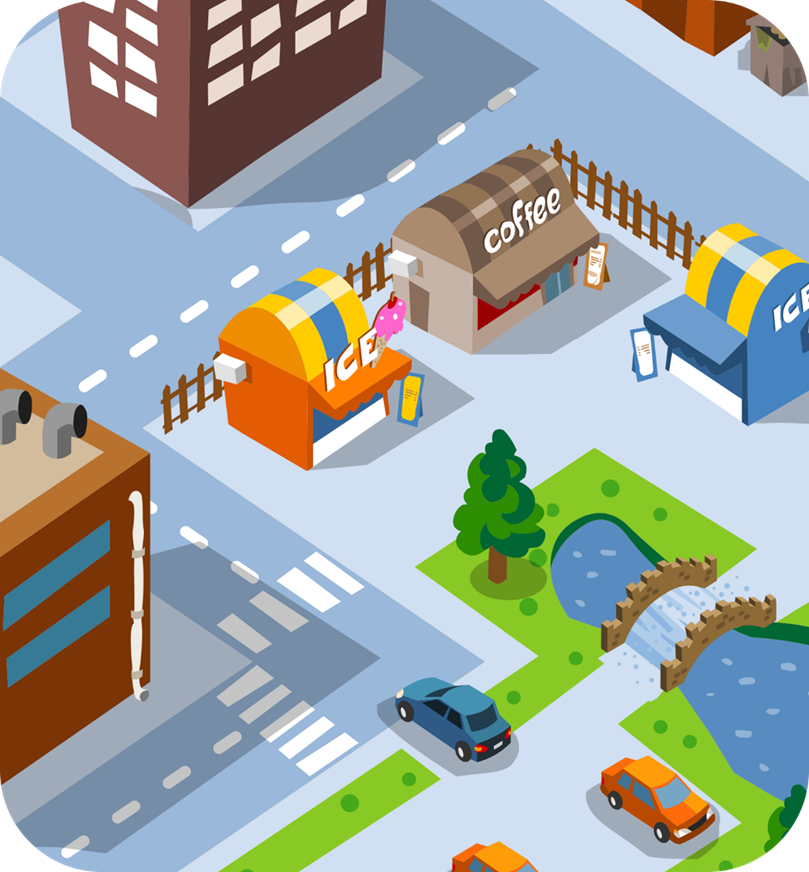 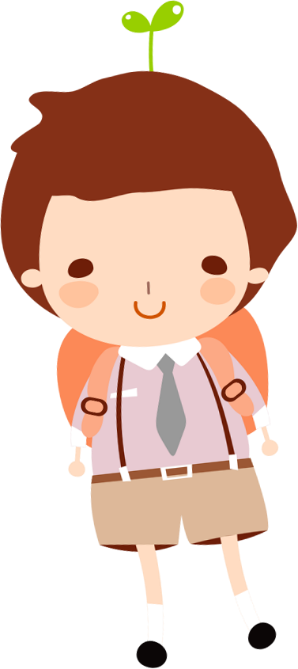 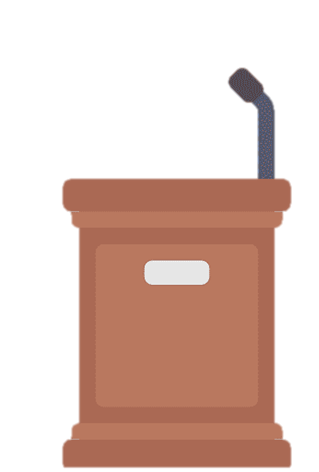 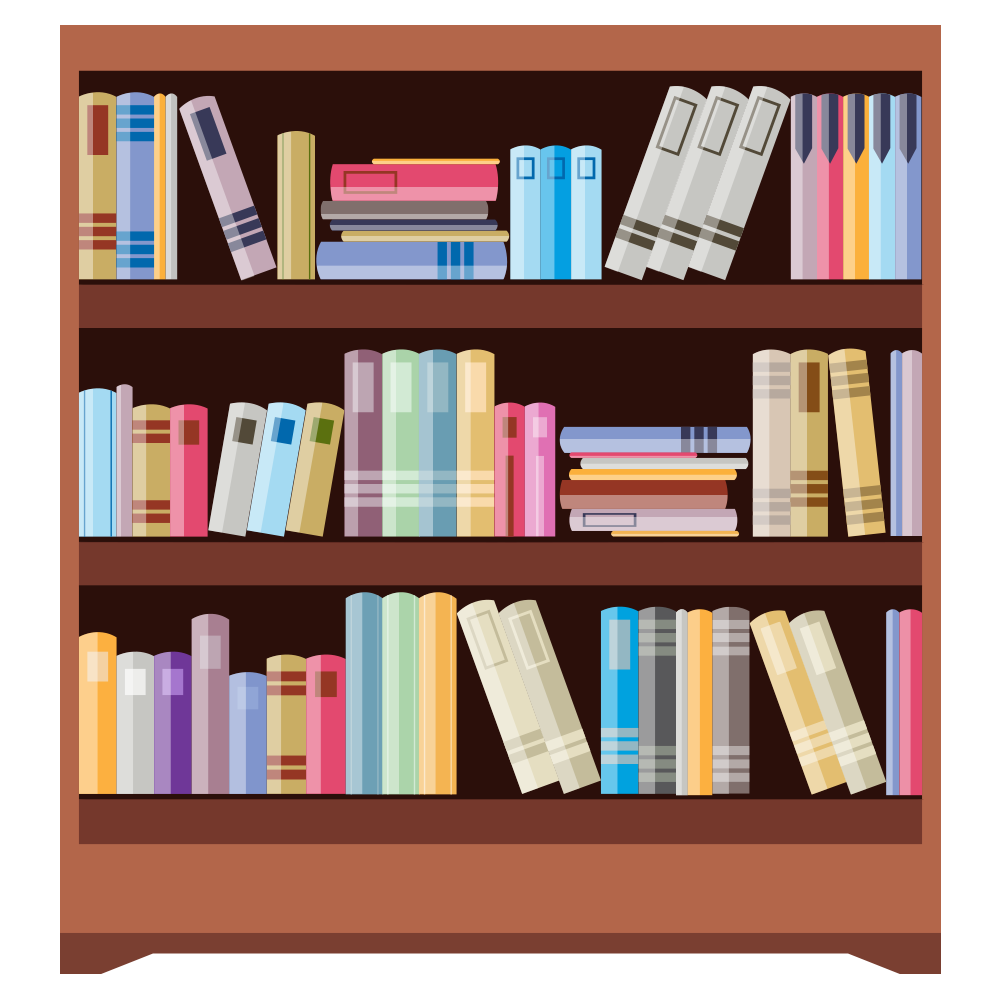 [Speaker Notes: Slide HS trình bày]
Có nơi gọi bố mẹ bằng ba - má, có nơi lại gọi là cha – mẹ; có nơi gọi là thầy-u
Việc xưng hô trong gia đình dòng họ tuỳ thuộc vào mỗi vùng miền
Vì vậy chúng ta xưng hộ theo địa phương của mình sao cho phù hợp và lễ phép.
2. Cách thể hiện tình cảm của mình với họ hàng.
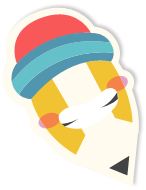 Quan sát tranh và trả lời câu hỏi
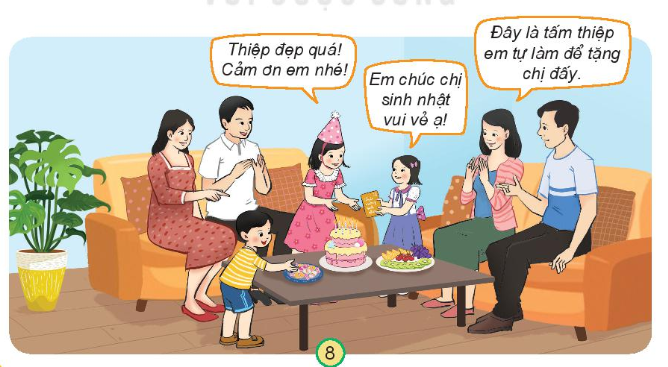 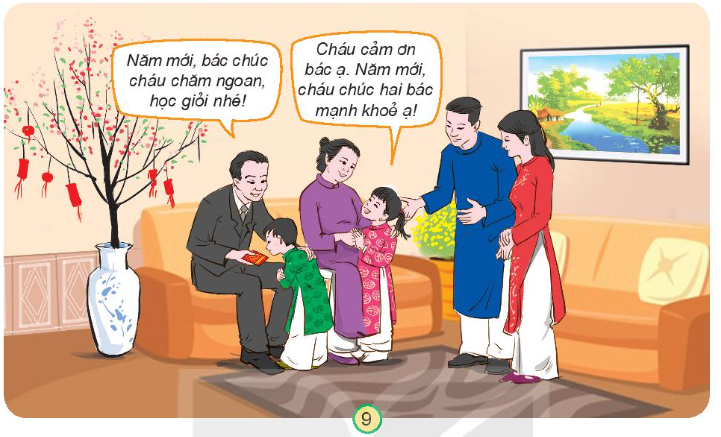 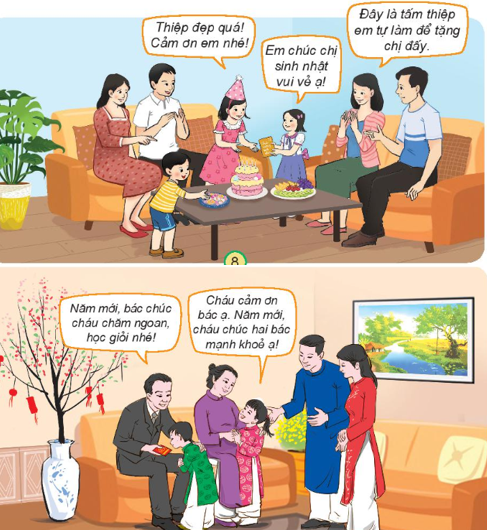 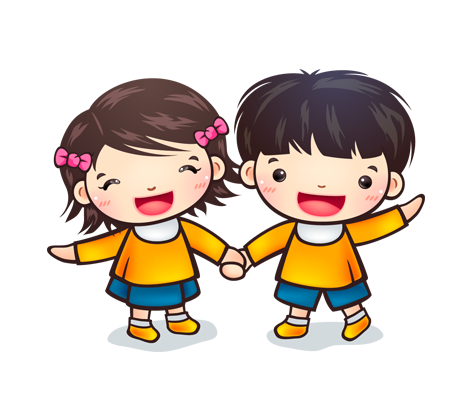 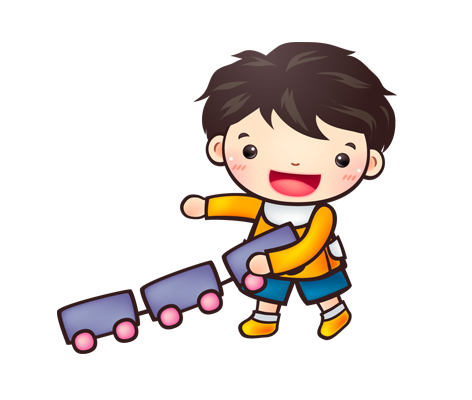 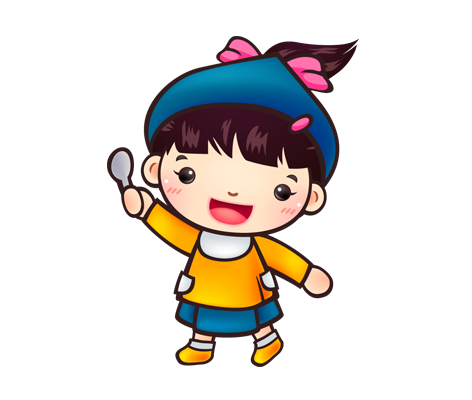 Thảo luận
nhóm 4
Tình cảm của những người trong hình như thế nào?
Họ đang gặp nhau vào dịp gì?
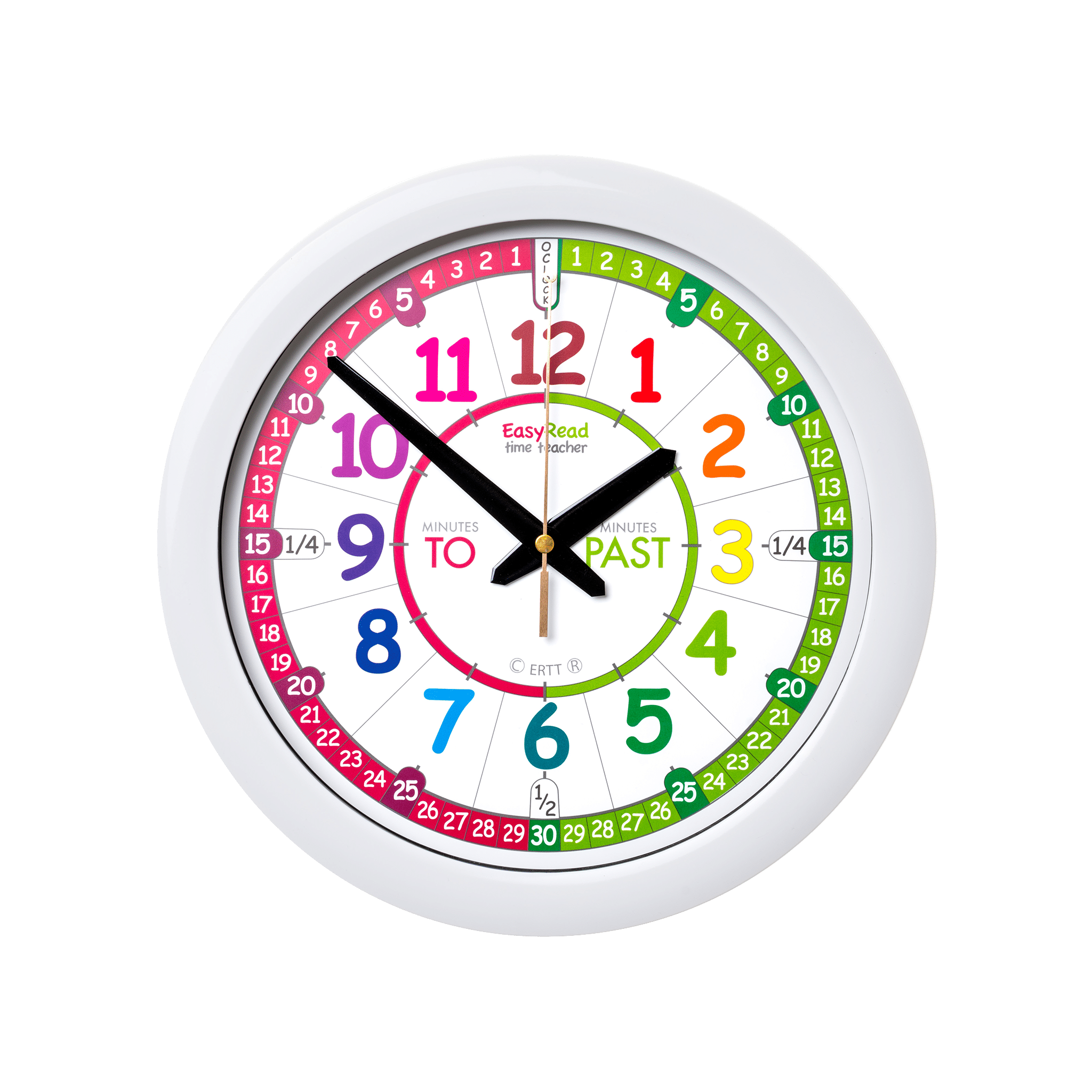 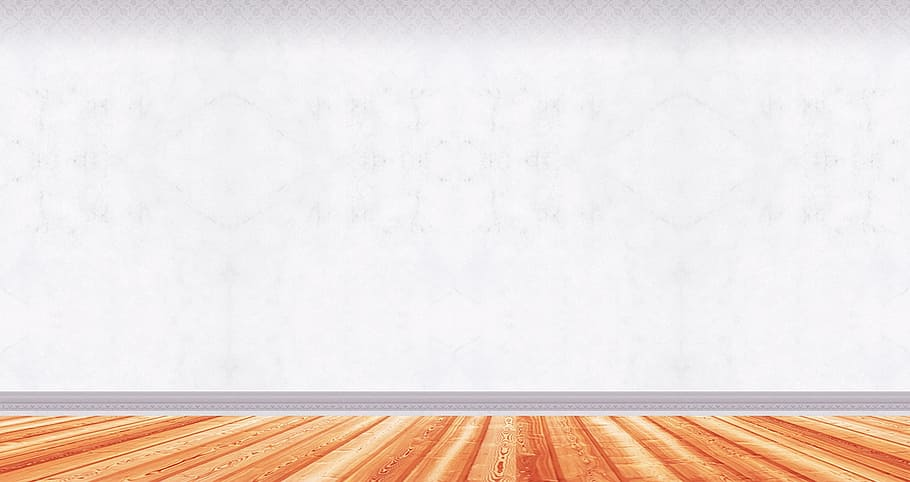 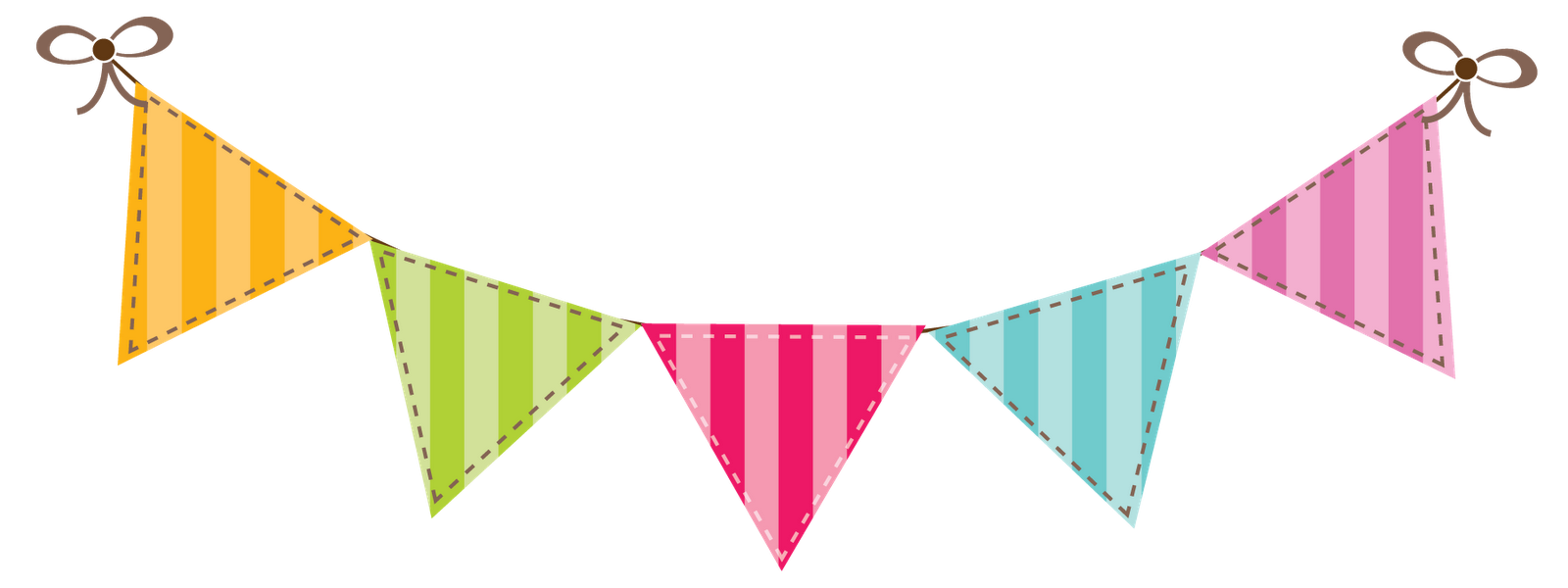 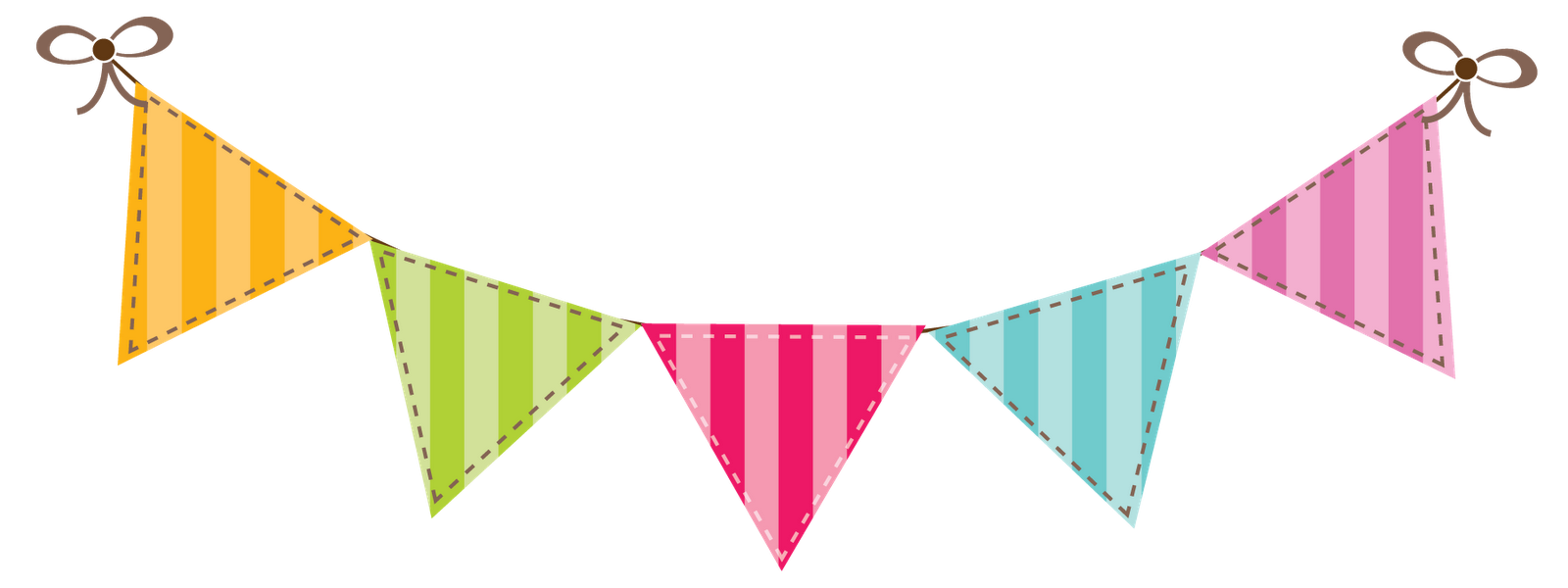 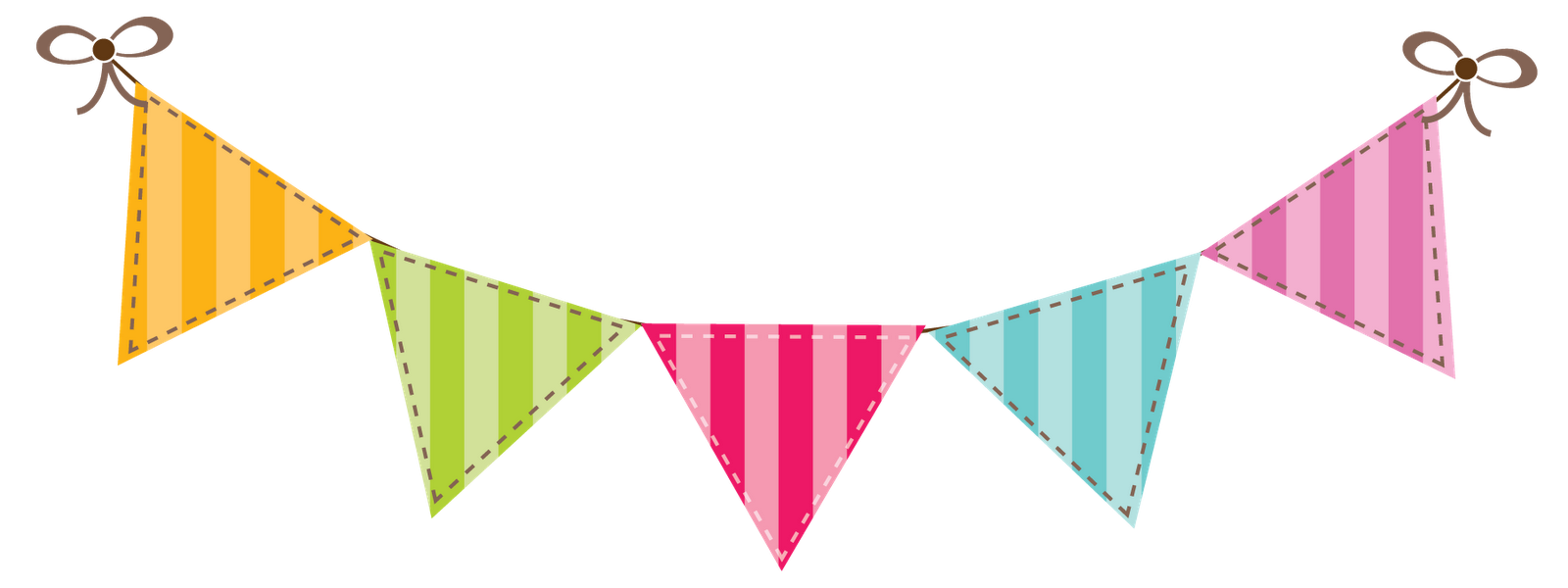 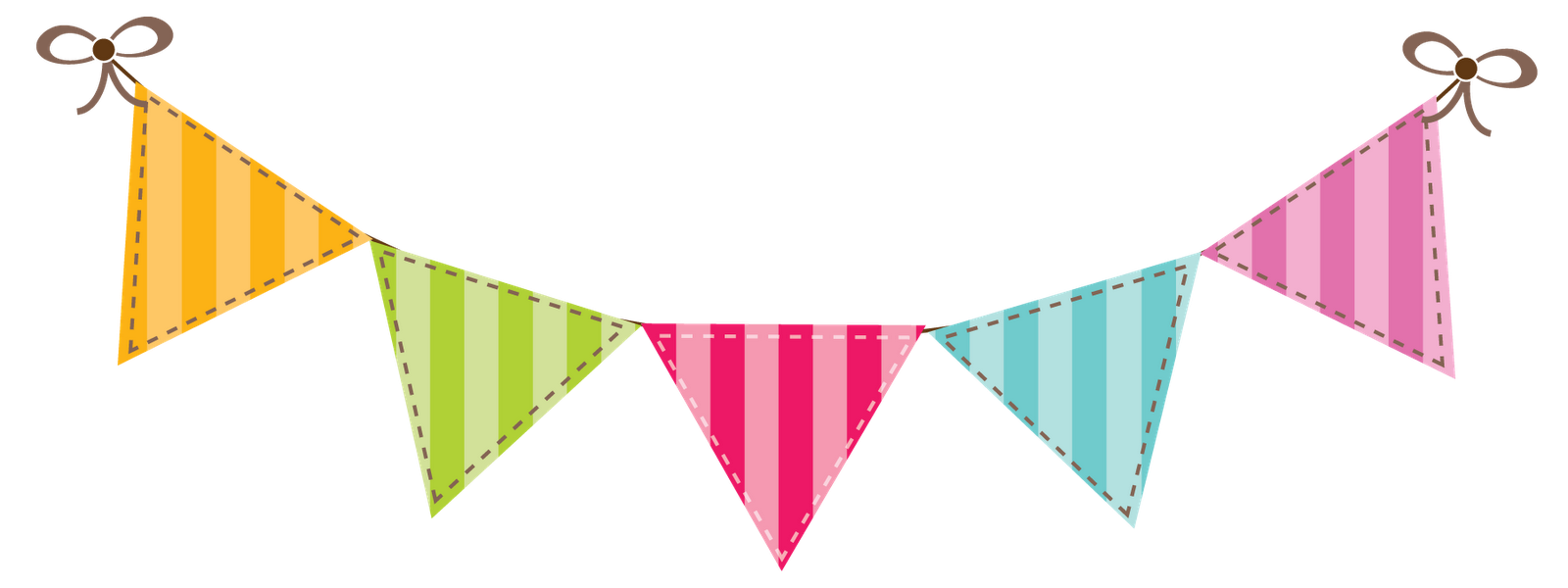 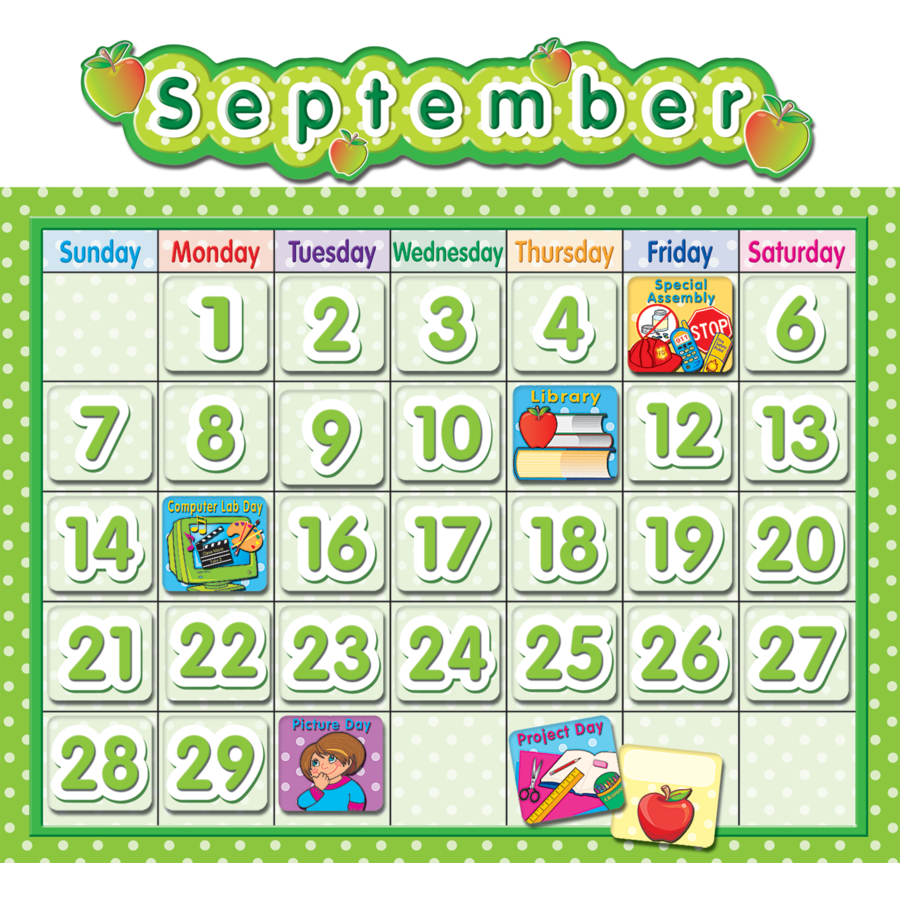 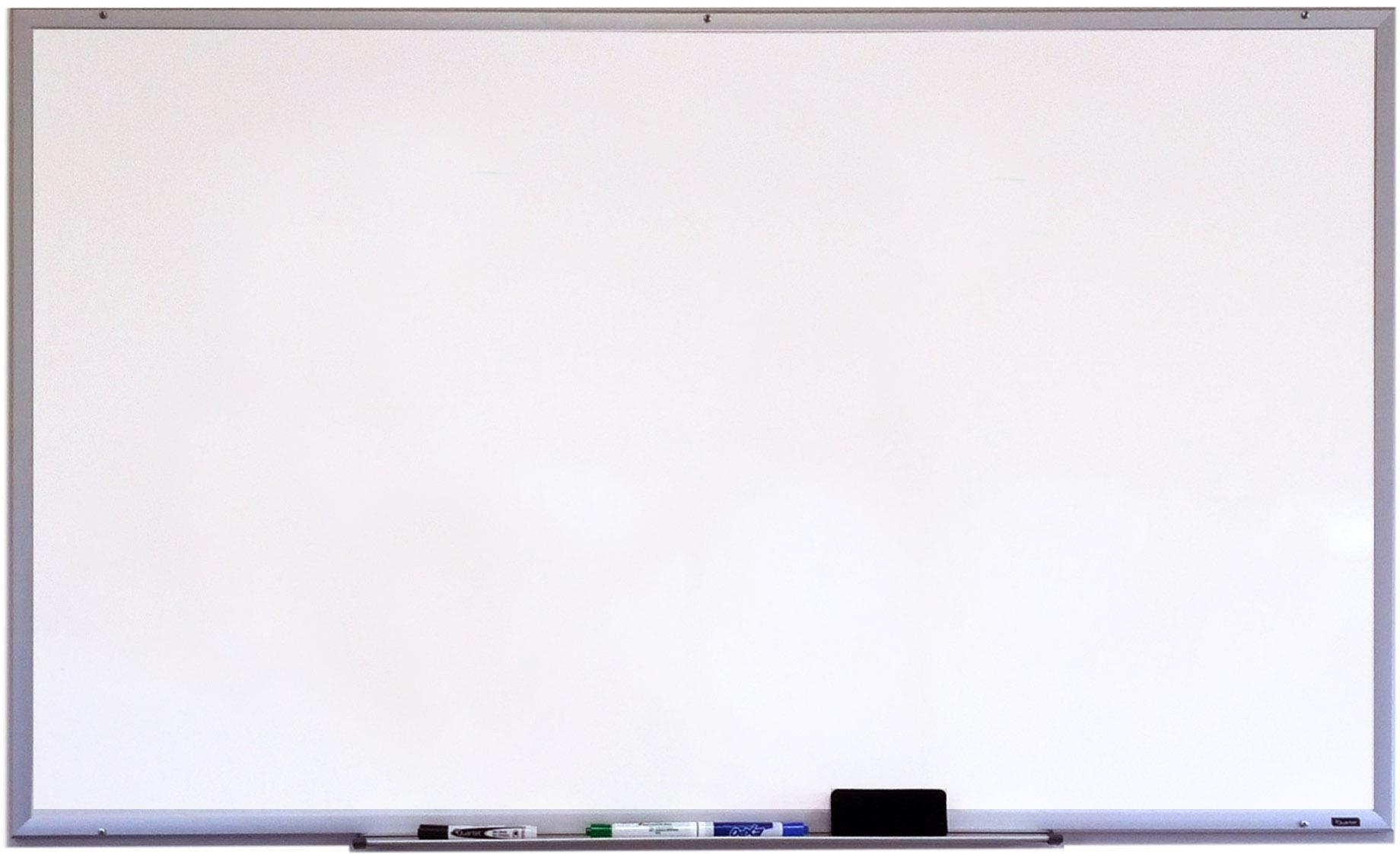 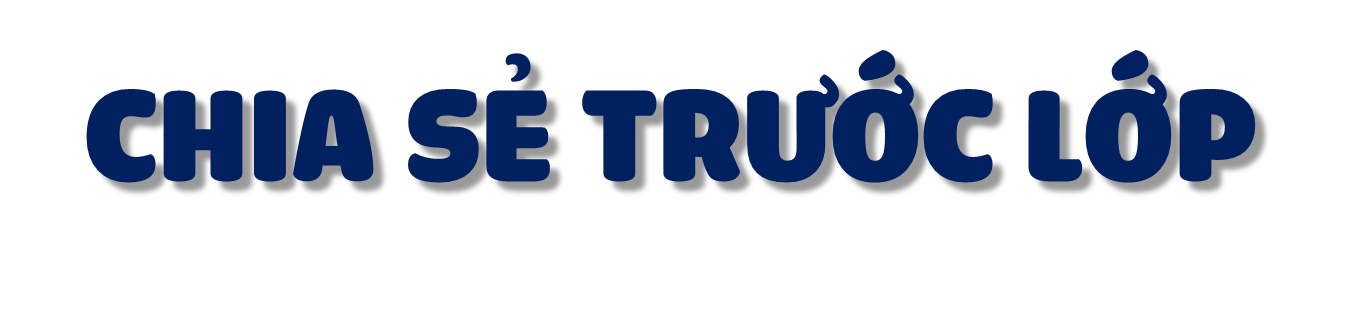 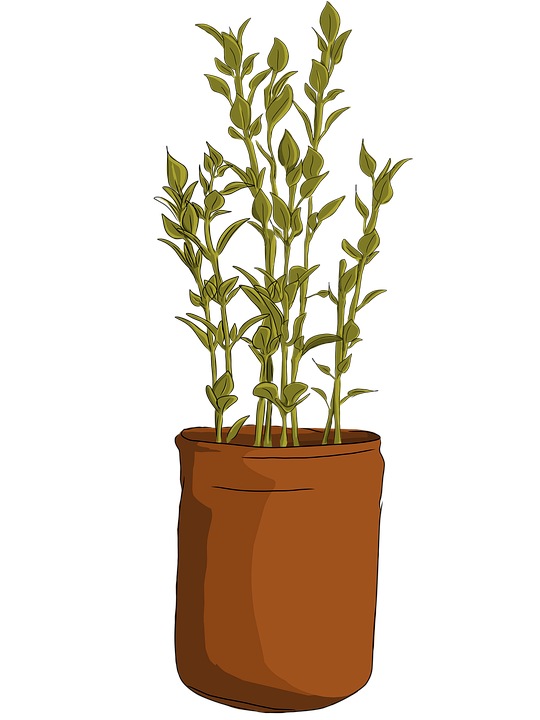 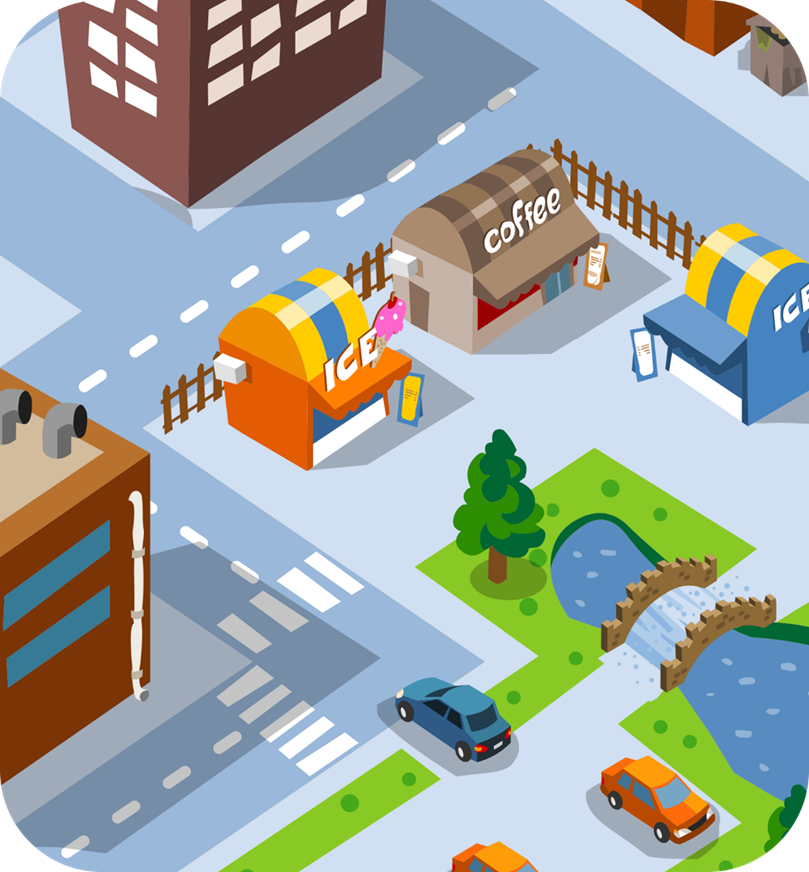 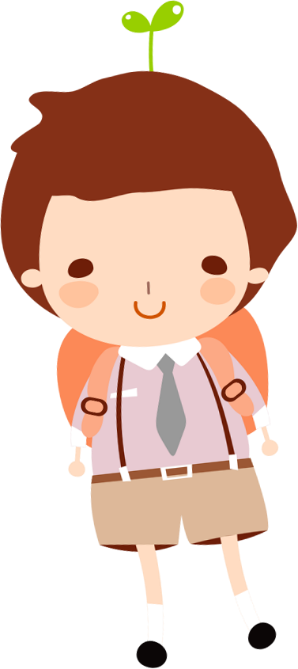 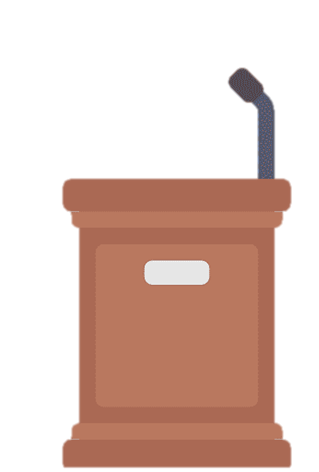 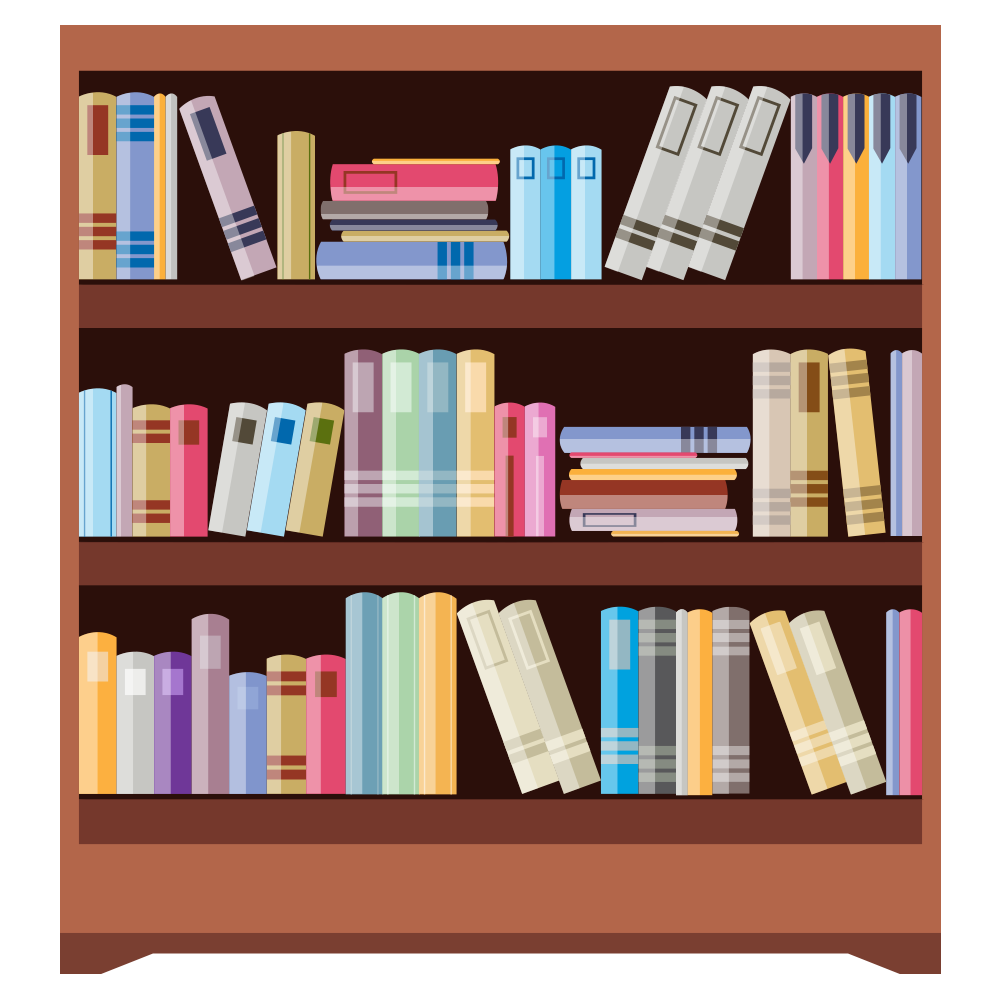 [Speaker Notes: Slide HS trình bày]
Những người trong hình có mối quan hệ họ hàng với nhau, được thể hiện qua cách xưng hô.
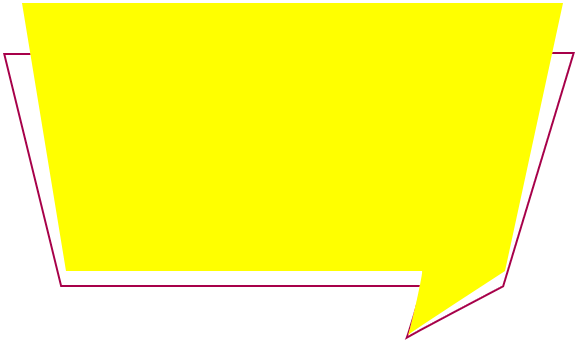 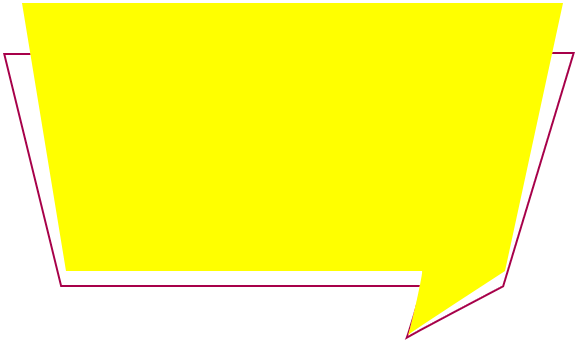 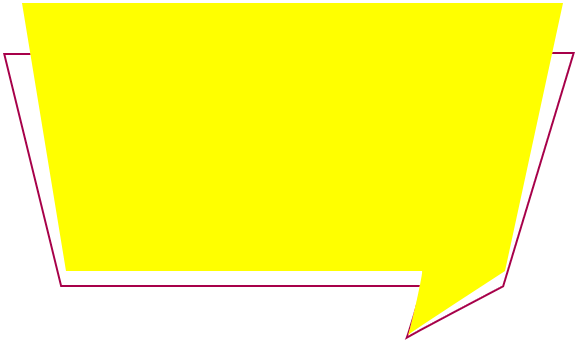 Họ gặp nhau vào dịp sinh nhật của một thành viên trong họ hàng
Những người trong hình thể hiện tình cảm gắn bó với nhau, thông qua hành động tặng quà nhân dịp dinh nhật; sự vui vẻ của mỗi người khi gặp họ hàng nhà mình.
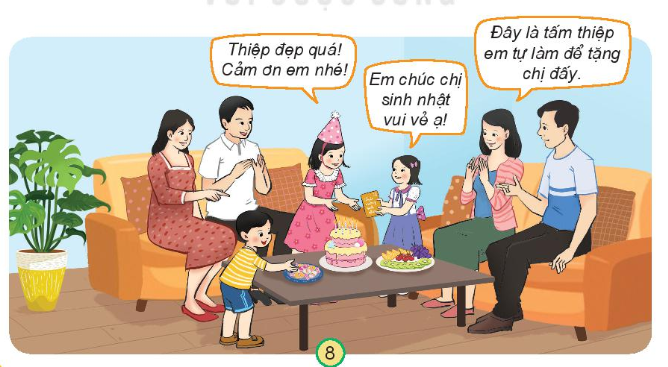 Những người trong hình có mối quan hệ họ hàng với nhau, được thê hiện qua cách xưng hô: bác, cháu
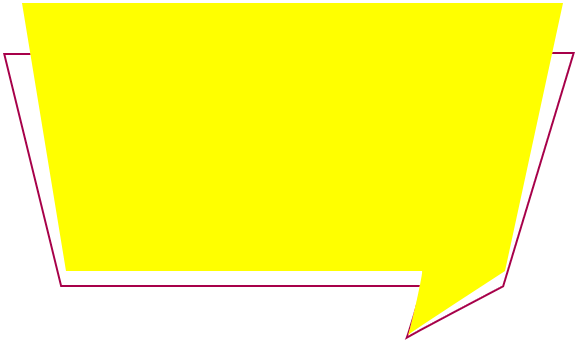 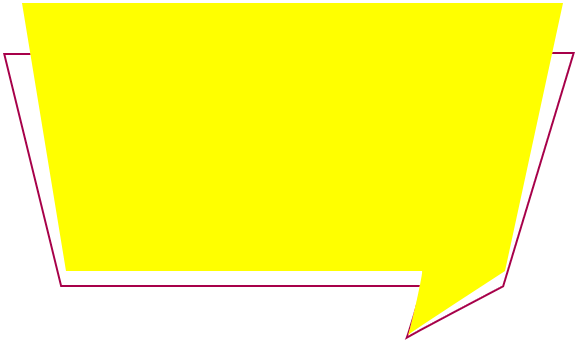 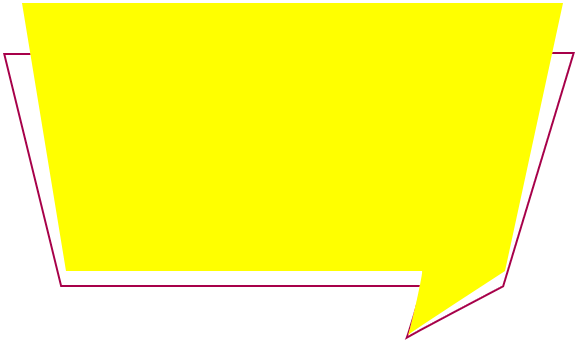 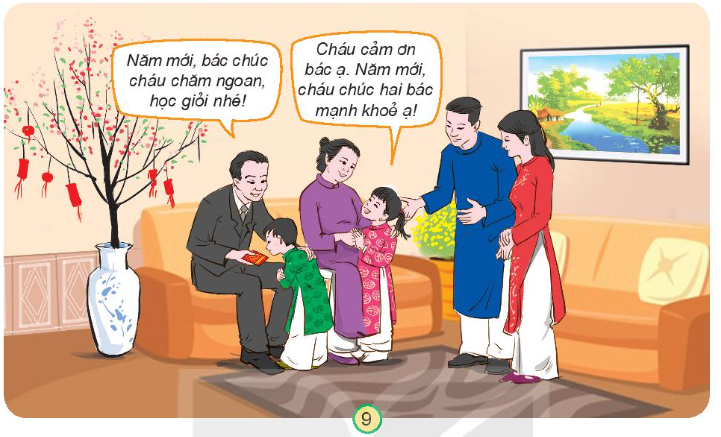 Những người trong hình thể hiện tình cảm gắn bó với nhau, thông qua hành động đến thăm và chúc tết nhau nhân dịp đón năm mới
Họ gặp nhau vào dịp Tết nguyên đán
3. Nêu việc mình làm thể hiện tình cảm với gia đình, họ hàng.
Em thường làm gì để thể hiện tình cảm của mình đối với họ hàng?
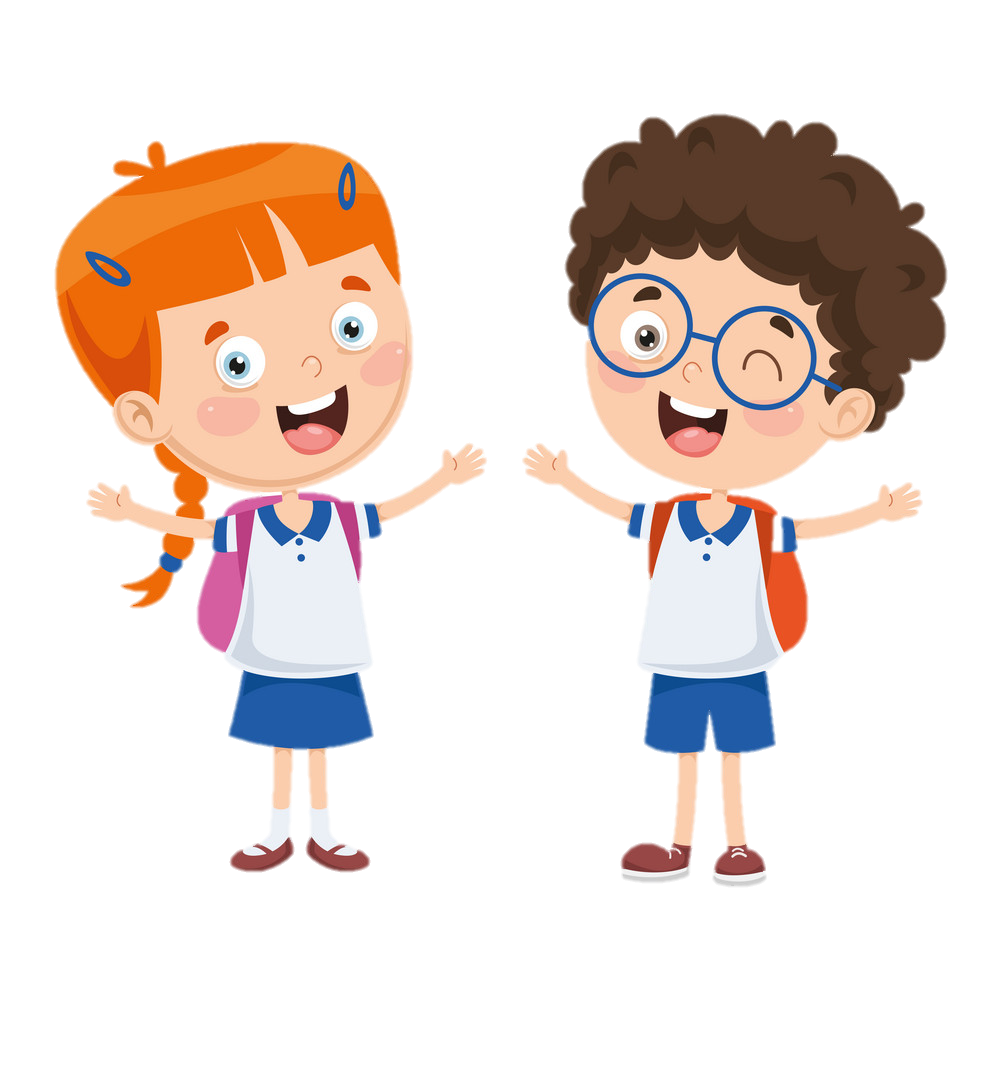 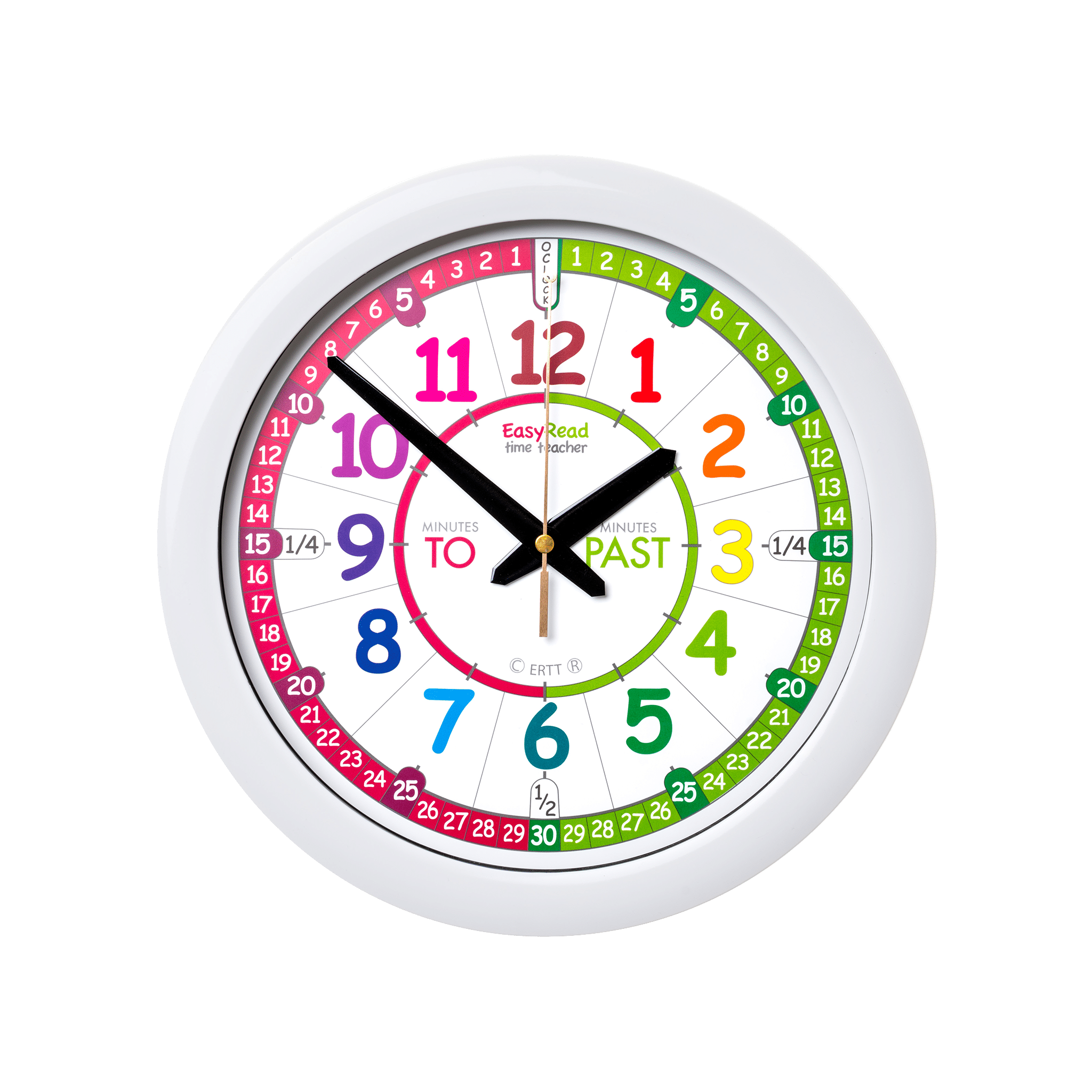 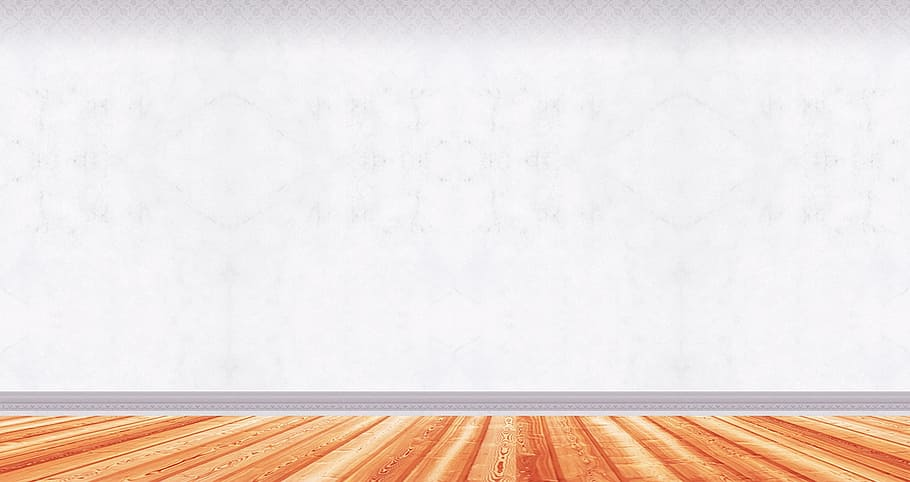 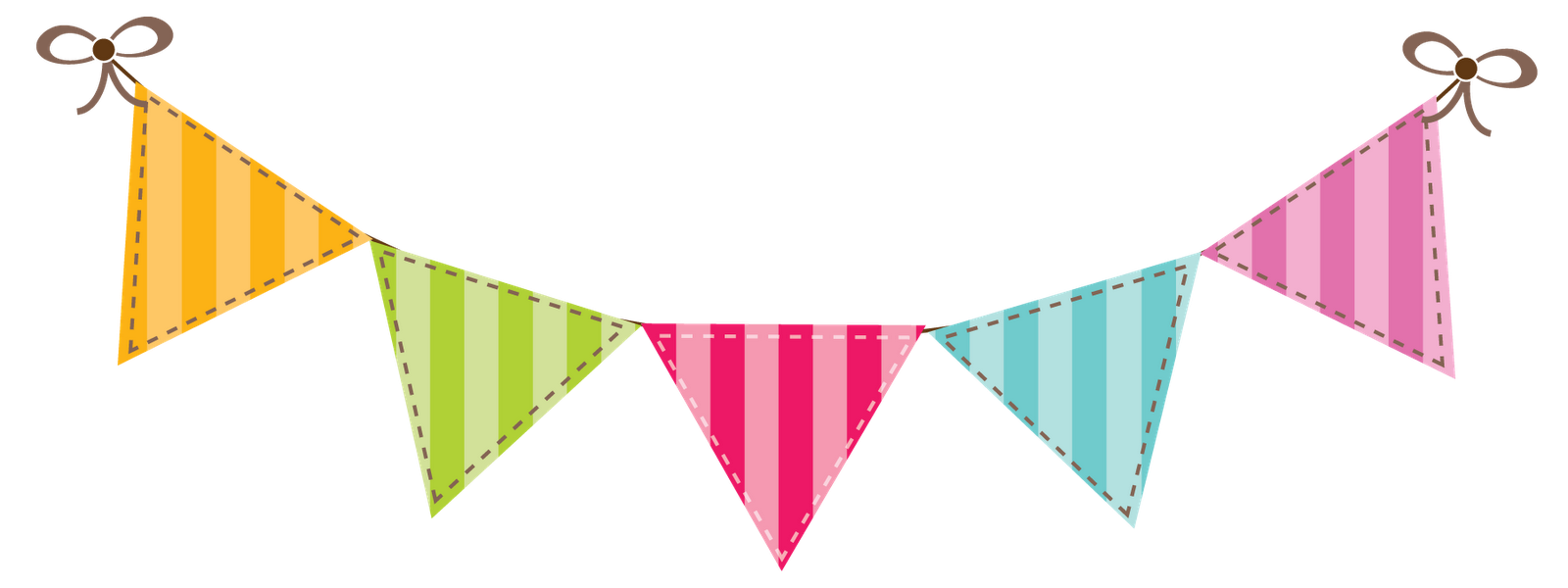 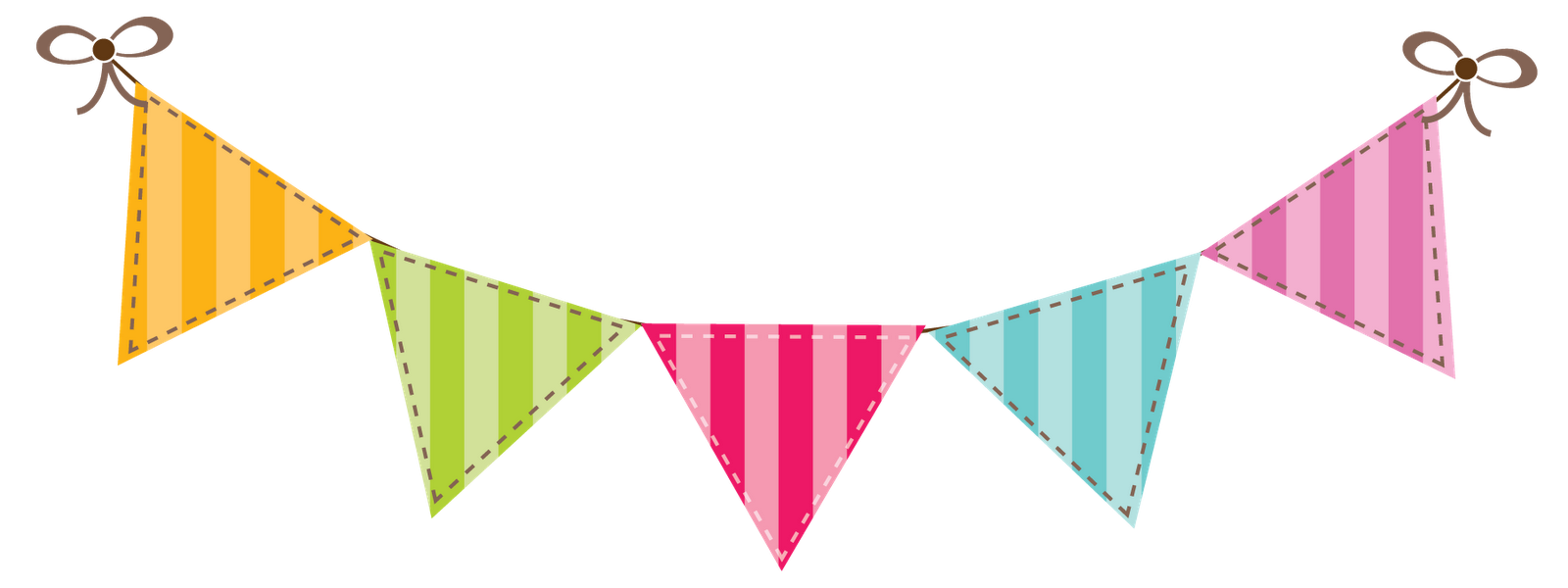 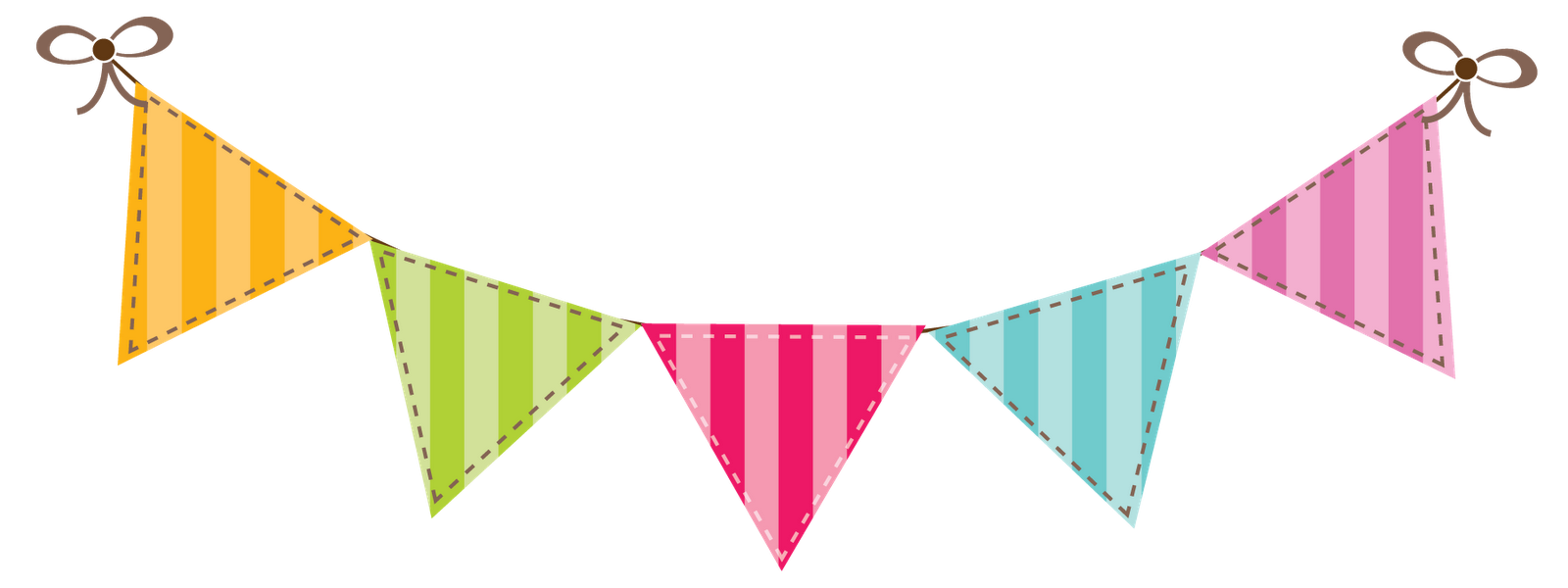 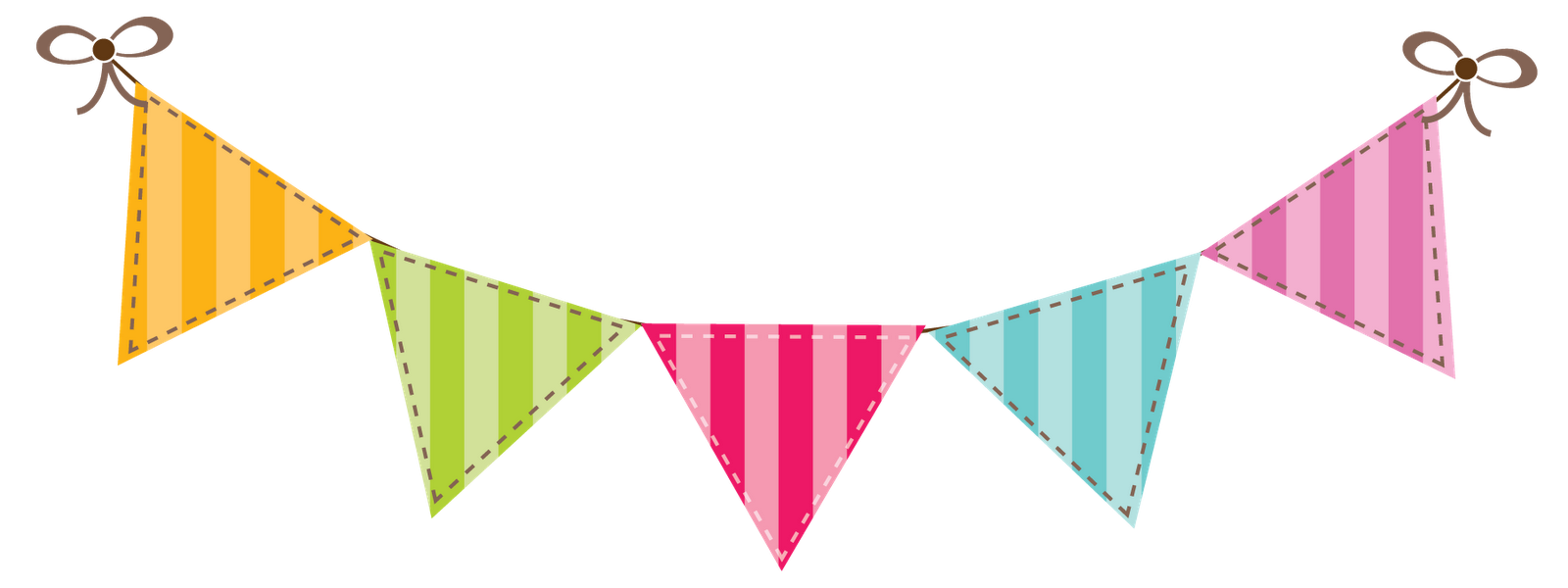 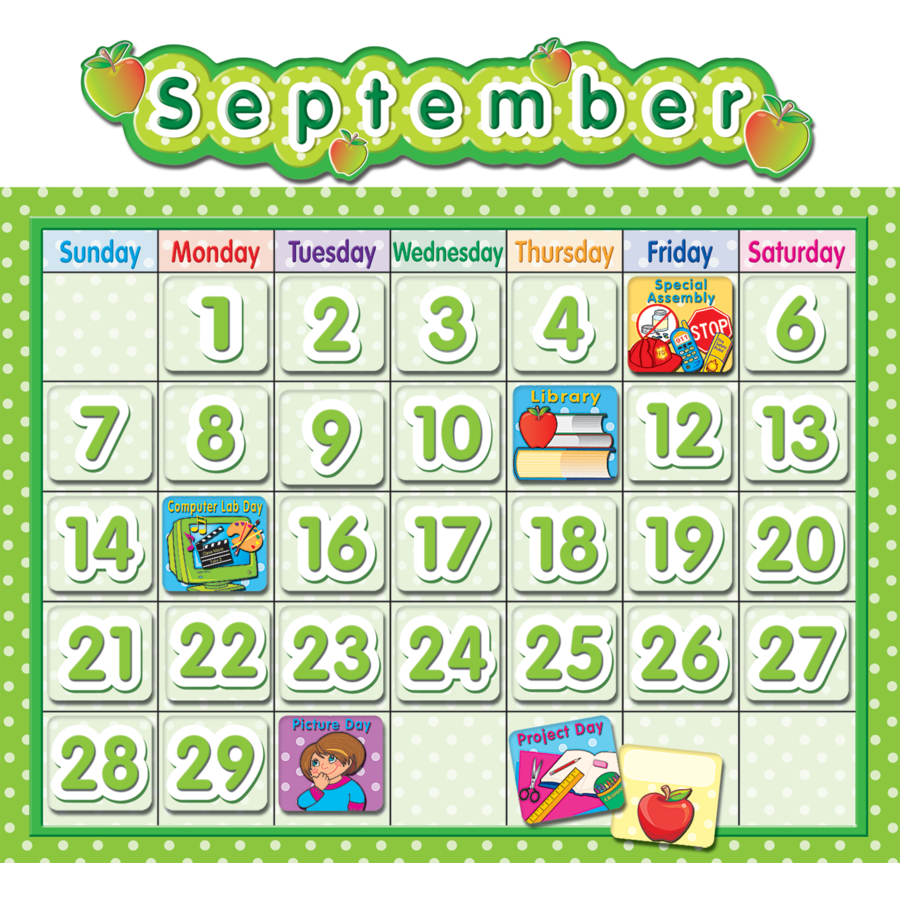 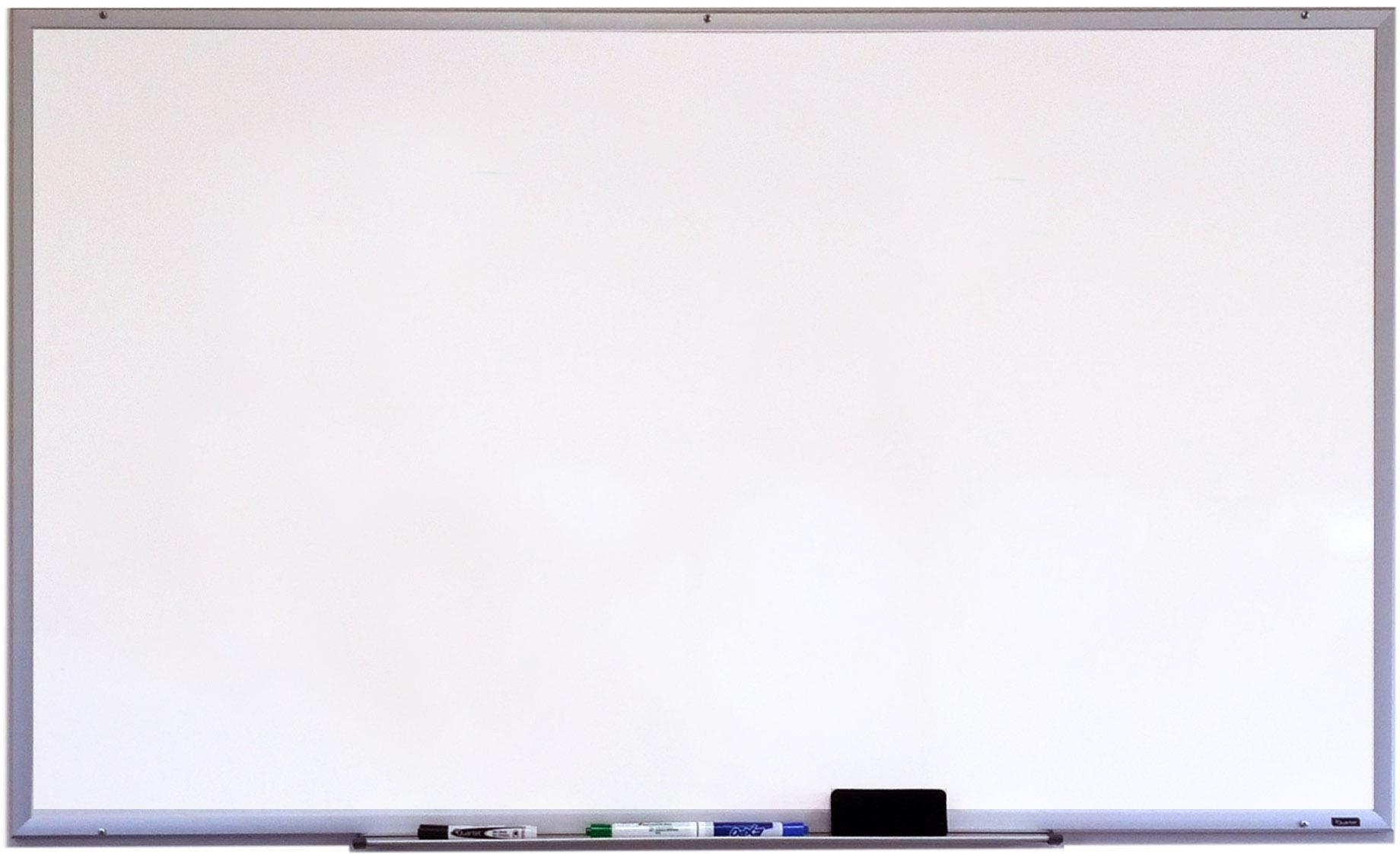 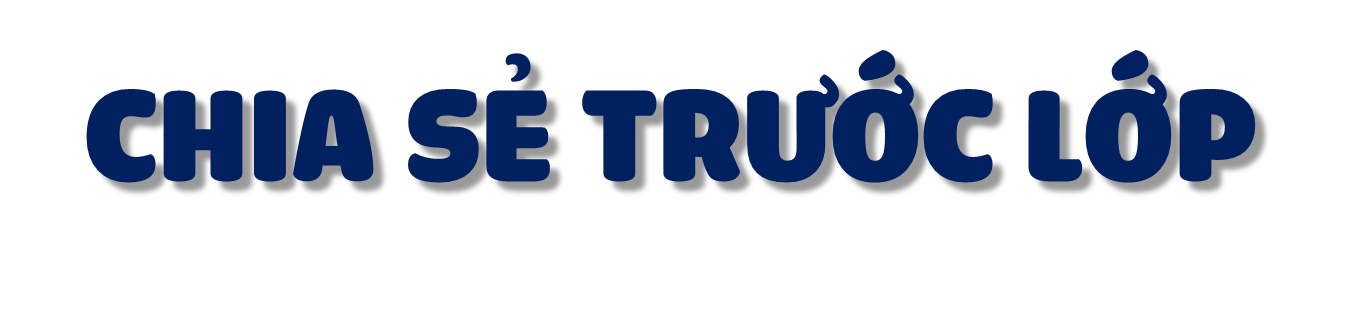 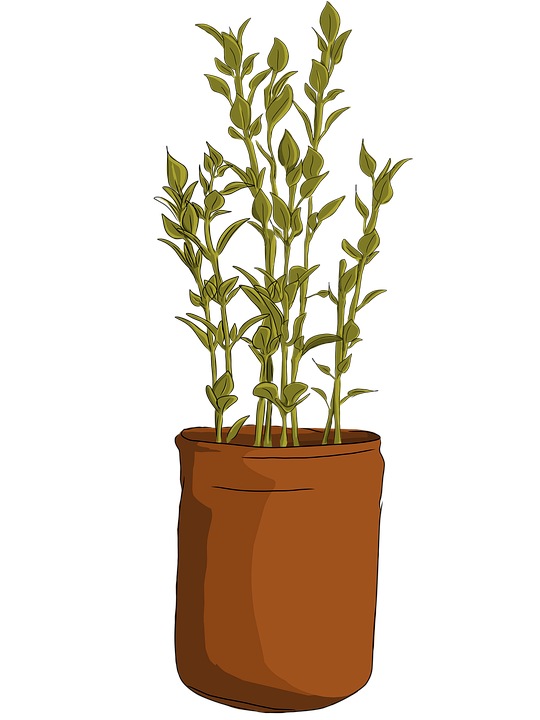 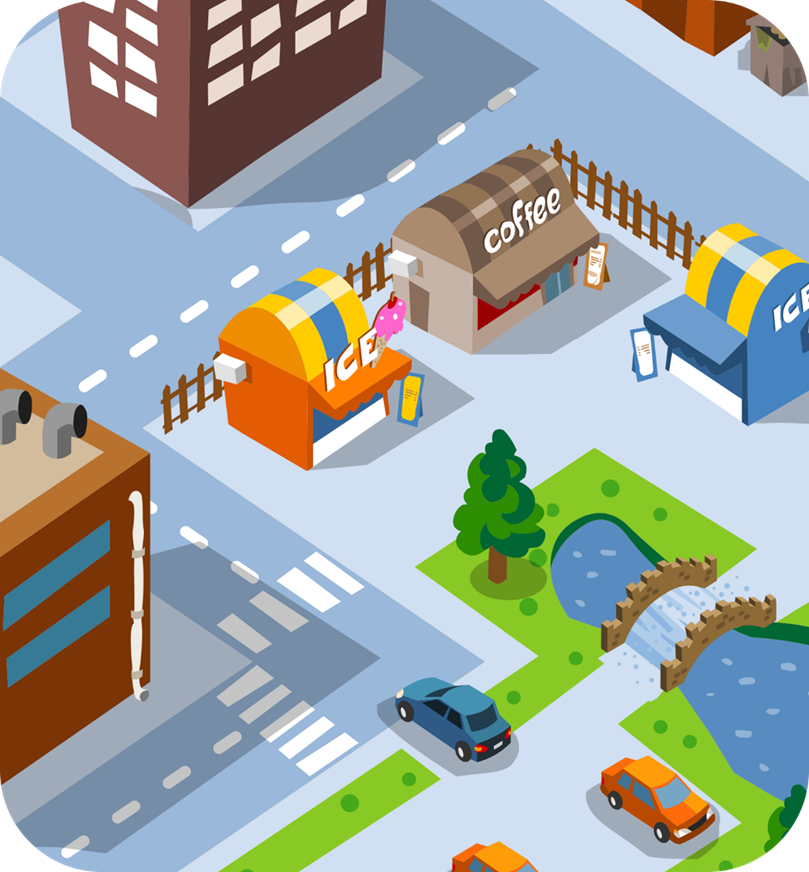 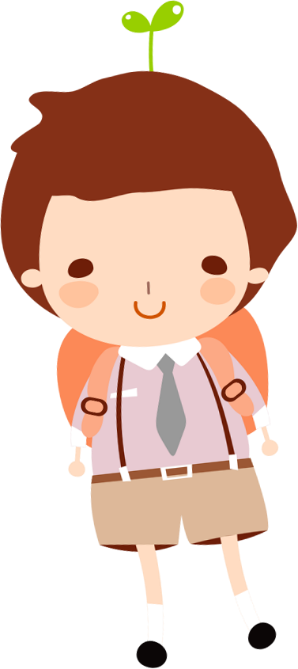 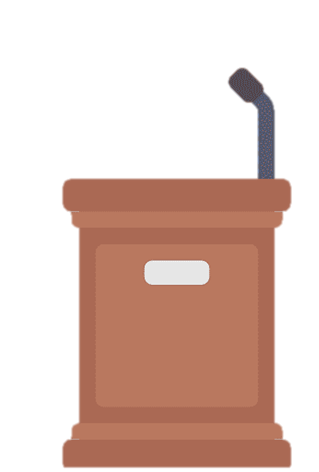 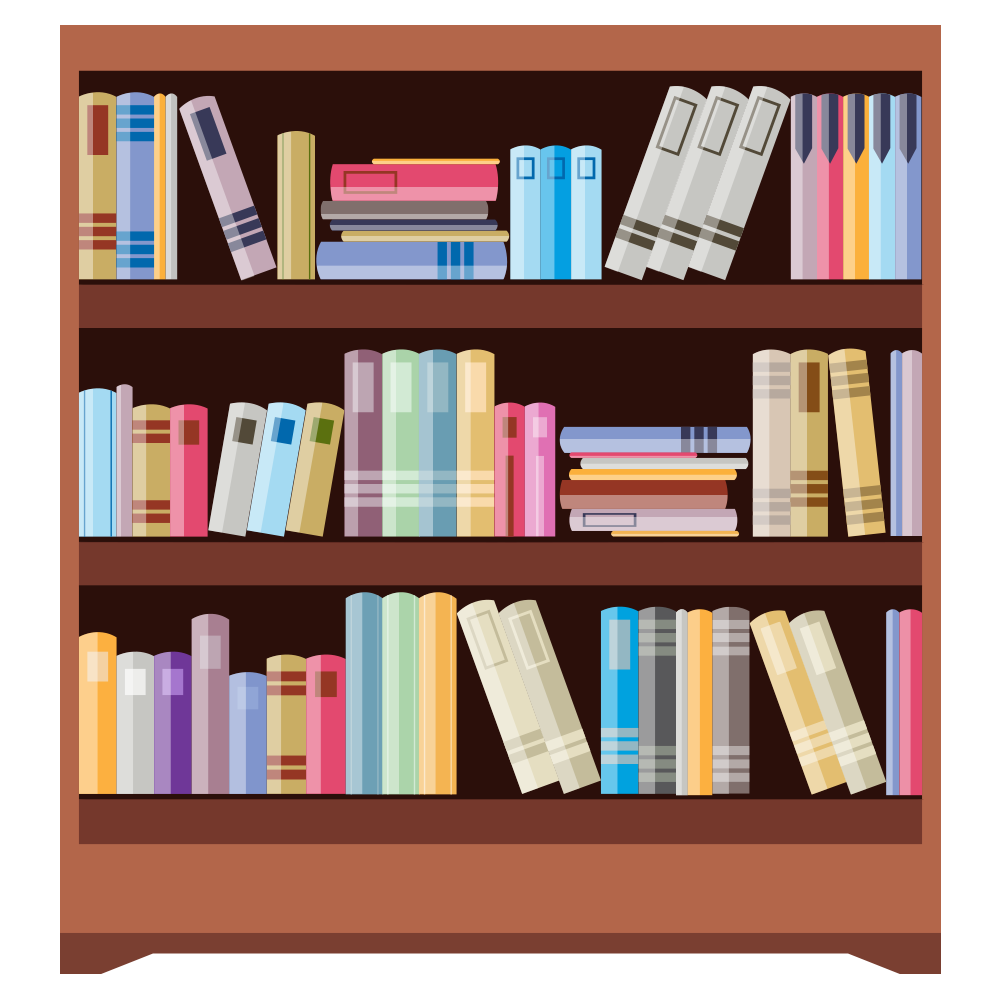 [Speaker Notes: Slide HS trình bày]
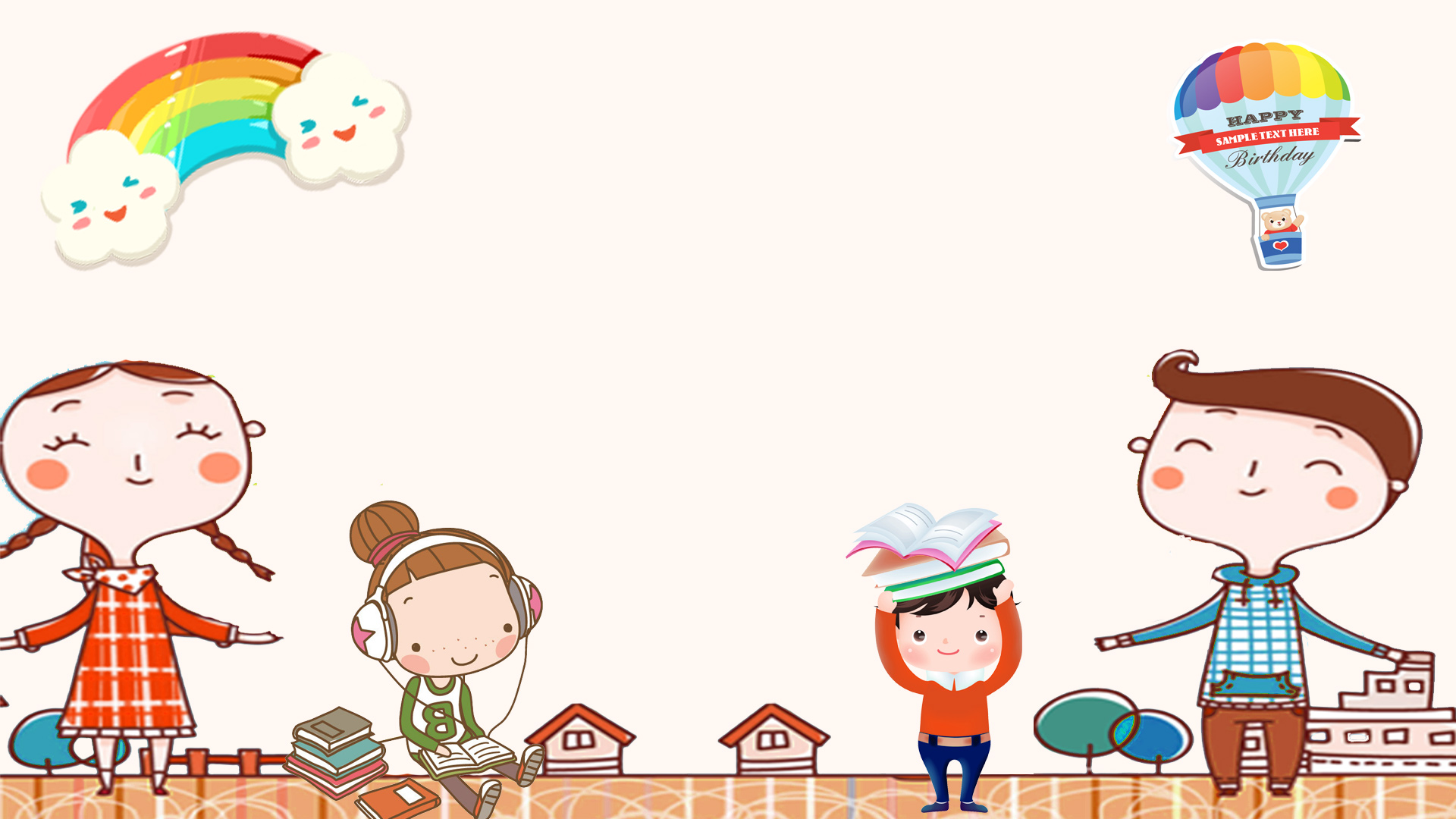 Vận dụng
4. Viết cách xưng hô hoặc dán ảnh các thành viên trong gia đình thuộc họ hàng bên nội, bên ngoại.
Viết cách xưng hô hoặc dán ảnh các thành viên trong gia đình thuộc họ hàng bên nội, bên ngoại của em theo sơ đồ gợi ý dưới đây:
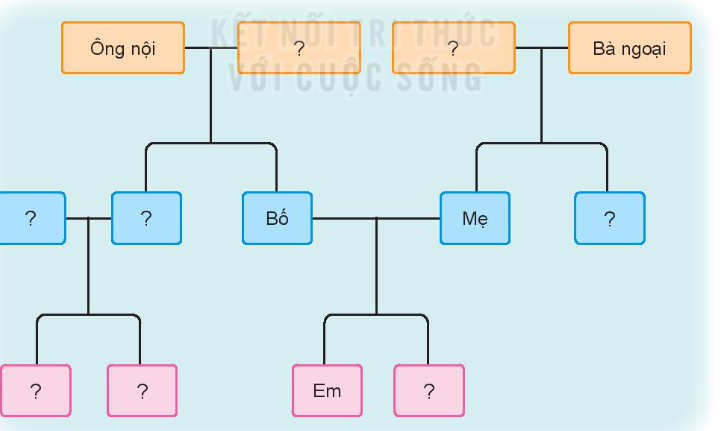 Một số sơ đồ mẫu
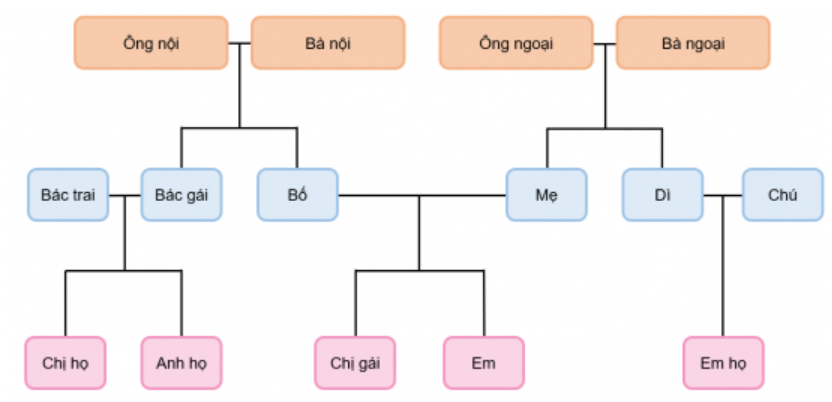 Một số sơ đồ mẫu
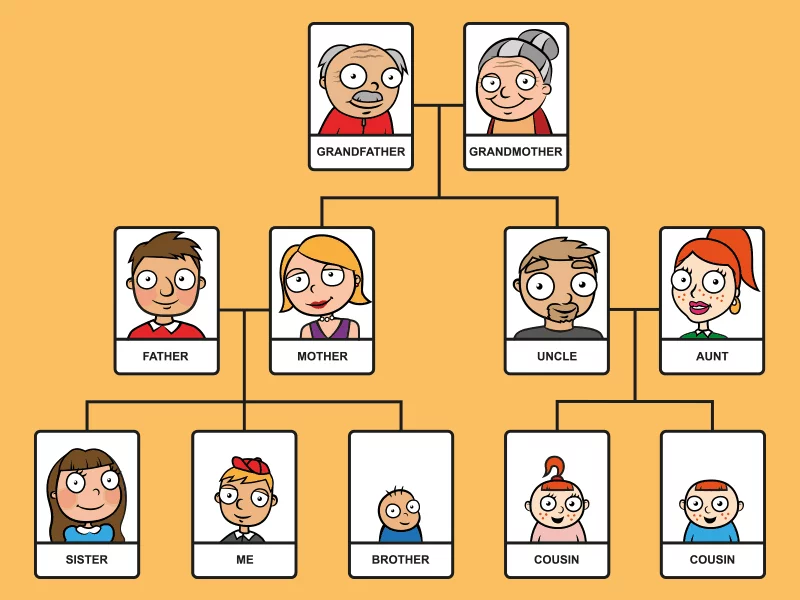 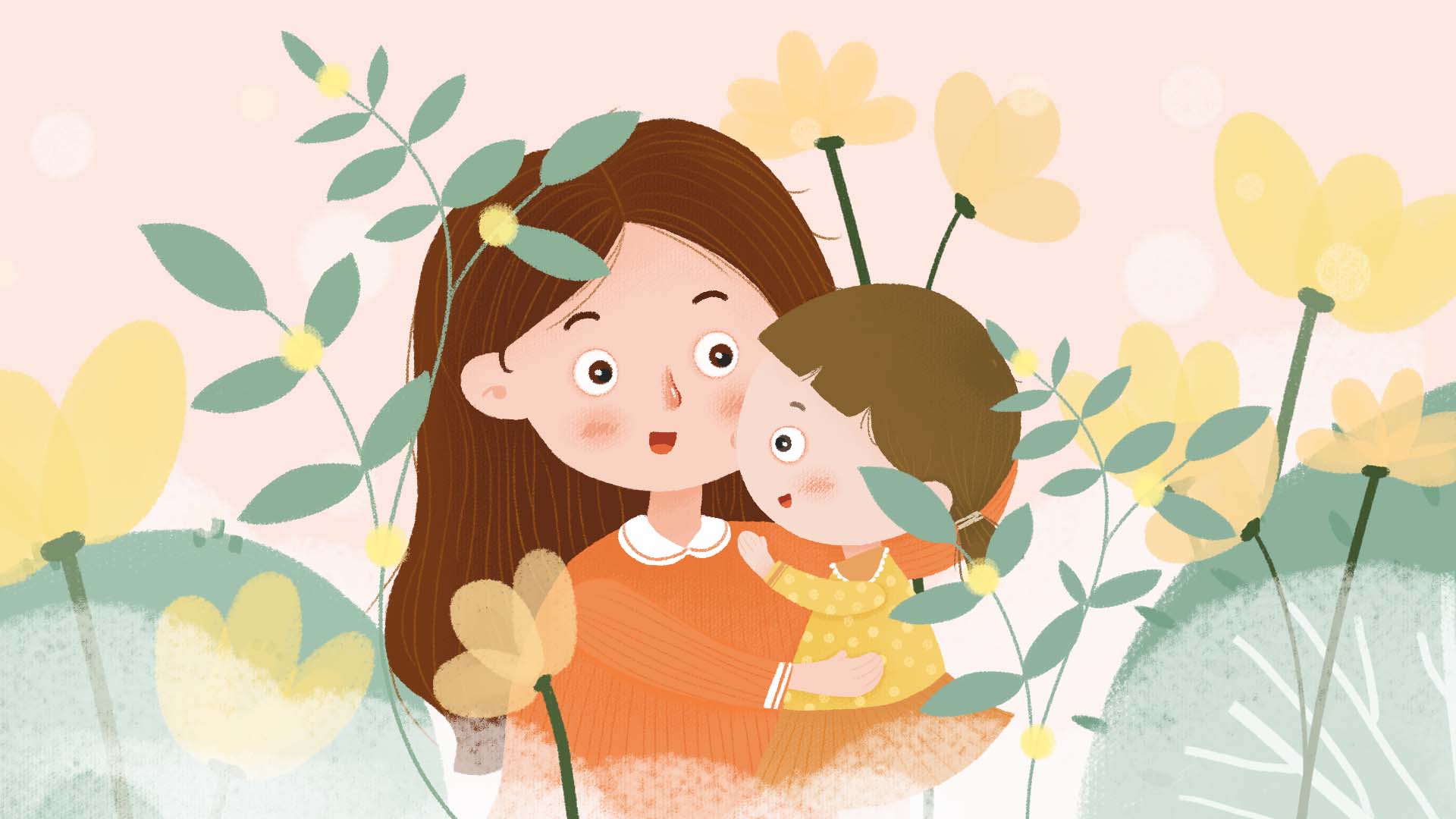 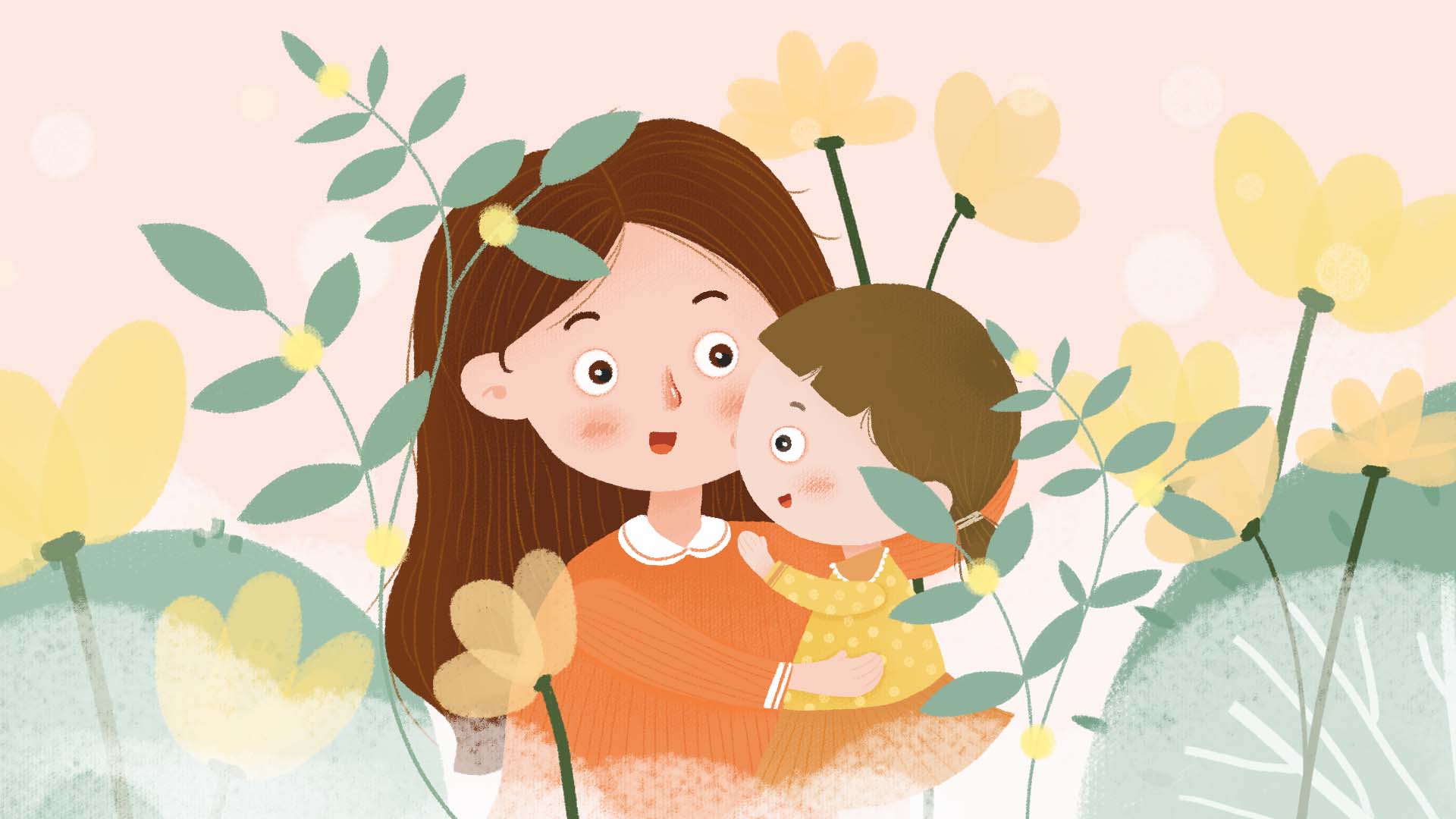 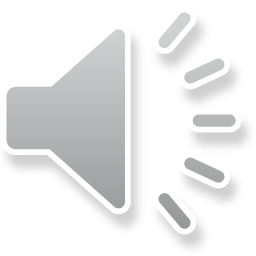 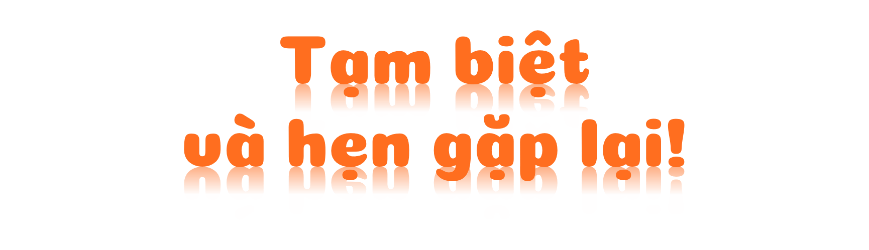